ФЕДЕРАЛЬНАЯ НАЛОГОВАЯ СЛУЖБА
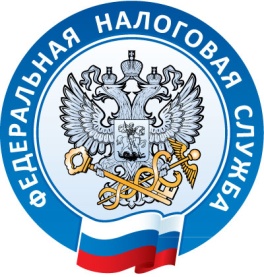 январь-сентябрь 2019 года
Итоги деятельности ФНС России
Динамика ключевых социально-экономических показателей
9 месяцев 2019 года
По оценке Росстата в I полугодии 2019 года ВВП вырос на 0,7% (в I полугодии 2018 года – на 2,0%). В III квартале т.г. рост ВВП оценивается Росстатом на 1,7%.
При этом в целом практически по всем отраслям за                9 месяцев 2019 года отмечается замедление роста экономики. Промышленность показывает умеренный рост (+2,7%, что на 0,3 п.п. ниже соответствующего периода 2018 года). В разрезе секторов экономики ускоренную динамику показывает только добывающая отрасль (+3,6%, или +0,7 п.п. относительно 9 месяцев 2018 года). Темп роста обрабатывающего сектора замедлился до 102,2% против 103,3% в соответствующем периоде 2018 года.
Оборот розничной торговли вырос на 1,4%, что ниже показателя прошлого года на 1,4 п.п. Дополнительным сигналом дальнейшего снижения потребления в краткосрочной перспективе служит сокращение оборота оптовой торговли 98,8% против 105,1% в январе-сентябре 2018 года. 
Данная тенденция объясняется низкими темпами роста заработной платы относительно 9 месяцев 2018 года (номинальный +7,2% (или -3,8 п.п.), реальный +2,2% (или -6,2 п.п.) и значительно замедлившимся относительно прошлого года темпом роста реальных располагаемых доходов населения (100,2% против 100,9%). В свою очередь, на снижение реальных располагаемых доходов влияет ускорение роста потребительских цен (ИПЦ +4,8%, или +2,3 п.п.). 
При этом налоговые поступления растут темпами, превышающими ключевые макроэкономические показатели.
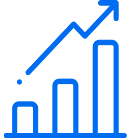 +0,7%
ВВП (I полугодие)
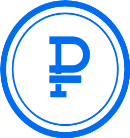 Инфляция
+4,8%
Темп роста заработной платы, 
номинальный
реальный
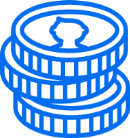 +7,2%
+2,2%
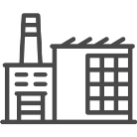 +2,7%
Индекс промышленного производства
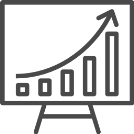 Прибыль прибыльных 
организаций  (8 месяцев)
+8,4%
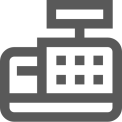 +1,4%
Оборот розничной 
торговли
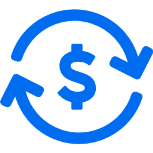 Средний курс доллара
(рублей за доллар)
65,1  +1,4%
63,0  -14,7%
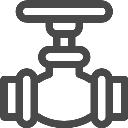 Средняя цена на нефть марки “URALS” (долларов/баррель)
2
[Speaker Notes: В 2017 году в товарной структуре ВДС значительно увеличилась доля добычи полезных ископаемых: 9,4% (в 2016 - 8,6%). 
Создает положительный импульс]
Государственные финансы
Формирование федерального бюджета 
по основным администраторам доходов
Формирование консолидированного 
бюджета Российской Федерации 
по основным администраторам доходов
Формирование консолидированного бюджета Российской Федерации и бюджетов государственных внебюджетных фондов по основным администраторам доходов
15 034
млрд. руб.
28 631
млрд. руб.
ФНС России -  9 491,0 млрд. рублей
ФНС России -  16 773,3 млрд. рублей
ФНС России -  21 824,3 млрд. рублей
ФТС России -  4 177,9 млрд. рублей
ФТС России -  4 345,5 млрд. рублей
ФТС России -  4 345,5 млрд. рублей
Другие администраторы доходов -  
1 365,4 млрд. рублей
Росимущество -  392,8 млрд. рублей
Минфин России -  27,2 млрд. рублей
ГВБФ -  675,5  млрд. рублей
(без СВ, администрируемых ФНС России)
Другие администраторы доходов -  
2 985,9 млрд. рублей
Другие администраторы доходов -  
1 785,3 млрд. рублей
3
Поступление администрируемых ФНС России доходов  в консолидированный бюджет Российской Федерации в январе-сентябре 2019 года (Нарастающим итогом)
млрд рублей
+10,2%
+7,7%
+18,3%
+19,0%
+8,6%
4 649
-2,4%
3 462
3 160
2 760
895
Имущественные
 налоги
Налог на прибыль
НДС
4
НДПИ
НДФЛ
Поступление администрируемых ФНС России доходов в федеральный бюджети консолидированные бюджеты субъектов Российской Федерациив январе-сентябре 2019 года (Нарастающим итогом)
млрд рублей
+9,8%
+10,7%
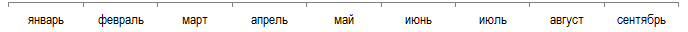 Консолидированные бюджеты субъектов РФ
Федеральный бюджет
млрд рублей
млрд рублей
4 590
2 760
+7,5%
+8,6%
НДПИ
НДФЛ
3 160
2 544
+ 19,0%
+16,1%
Налог на прибыль
НДС
895
Имущественные налоги
-2,4%
918
+ 24,6%
Налог на прибыль
- 42,3%
+ 19,6%
395
558
Акцизы
Акцизы
Х
- 307
в т.ч. на нефтяное
сырье
5
Налог на прибыль организаций
КБ РФ
млрд рублей
Рост поступлений налога на прибыль на 534,6 млрд рублей обеспечен за счет:
- экономических факторов, включая изменение прибыли прибыльных организаций +498,3 млрд рублей;
налогового администрирования  + 36,3 млрд рублей.
ФБ
КБС РФ
Исполнение параметров федерального бюджета 
на 2019 год по налогу на прибыль организаций
+18,3%
+24,6%
+16,1%
6
Налог на добавленную стоимость
млрд рублей
Рост поступлений на 504,5 млрд рублей обеспечен за счет:
     - законодательного фактора + 170 млрд рублей (повышение основной ставки НДС до 20%);
     -  экономических факторов + 149 млрд рублей, включая 
прирост поступлений по компаниям нефтегазового сектора +106,3 млрд рублей в связи с ростом средней цены на нефть на внутреннем рынке;
     - структурных и временных факторов + 51,2 млрд рублей, в том числе:
          - переходом ряда крупнейших налогоплательщиков на заявительный порядок возмещения НДС и фактическое возмещение в I квартале 2018 года за два налоговых периода, в I квартале 2019 года возмещение – за один налоговый период +43,7 млрд рублей;
          - приростом поступлений в банковском секторе за счет получения крупных агентских вознаграждений в 4 квартале 2018 года и 1 квартале 2019 года +7,5 млрд рублей;
      - остальной прирост обеспечен за счет налогового администрирования + 60,1 млрд рублей.
Поступление НДС
Возмещение НДС
Исполнение параметров федерального бюджета на 2019 год по налогу на добавленную стоимость  на товары (работы, услуги), реализуемые на территории Российской Федерации
+19,0%
+23,9%
7
Налог на доходы физических лиц
млрд рублей
НДФЛ
Поступления налога на доходы физических лиц в консолидированный бюджет Российской Федерации в январе-сентябре 2019 года составили         2 760,2 млрд рублей, что на 217,7 млрд. рублей, или на 8,6% больше, чем в аналогичном периоде 2018 года.
Темп роста поступлений НДФЛ превысил темп роста среднемесячной начисленной заработной платы работников в январе-сентябре 2019 года, который в номинальном выражении составил 107,2%.
Прирост поступлений за счет превышения над динамикой заработной платы составил 37,6 млрд рублей.
2 760
в т.ч. НДФЛ с доходов, источником которых является налоговый агент
2 565
8
Акцизы
Акцизов поступило 953 млрд рублей – снижение на 17,2% (на 198,3 млрд рублей). На динамику поступлений акцизов оказали влияние ряд факторов:
- изменение законодательства: поступления снизились на 138,3 млрд рублей:
изменение перечня подакцизных товаров: возмещение акциза на нефтяное сырье, направленное на переработку, составило 307,0 млрд рублей;
увеличение ставок: поступления увеличились на 168,7 млрд рублей: по акцизам на нефтепродукты – 81,7 млрд рублей, по акцизам на табачную продукцию – 87,0 млрд рублей.
- изменение объемов реализации: поступления снизились на 89,3 млрд рублей за счет снижения поступлений на 130,0 млрд рублей акцизов на табачную продукцию. В то же время поступления акцизов на нефтепродукты выросли на 22,7 млрд рублей;   акцизов на алкогольную продукцию – на 7,0 млрд рублей; по акцизам на табак, предназначенный для потребления путем нагревания, - на 8,1 млрд рублей, по акцизам на легковые автомобили – на 2,9 млрд рублей;
- изменение макроэкономических показателей: дополнительно поступило 11,0 млрд рублей акцизов на природный газ (изменение цены);
- за счет администрирования дополнительно поступило 18,3 млрд рублей.
КБ РФ
млрд рублей
ФБ
КБС РФ
Исполнение параметров бюджета на 2019 год по акцизам по подакцизным товарам (продукции), производимым на территории Российской Федерации
-17,2%
-42,3%
+19,6%
9
Налог на добычу полезных ископаемых
НДПИ поступило 4 648,9 млрд рублей, что на 330,8 млрд рублей, или на 7,7% больше аналогичного периода 2018 года. 
Рост поступлений НДПИ обусловлен в основном увеличением поступлений по НДПИ на добычу нефти на 221,3 млрд рублей в результате:
	- изменения законодательства и введения в соответствии с Федеральным законом от 03 августа 2018 года № 301-ФЗ «О внесении изменений в отдельные законодательные акты Российской Федерации» повышающих коэффициентов, увеличивающих ставку НДПИ в виде нефти за 9 месяцев в среднем на 1 464,0 рублей за 1 тыс. тонн [дополнительно поступило – 445,0 млрд рублей].
	- снижении цены на нефть марки «Urals» в декабре 2018 – августе 2019 на 7,4% (с 69,0 до 63,9 долл./за барр.) при одновременном роста курса доллара США в декабре 2018 – августе 2019 на 8,2% (с 60,4 до 65,3 рублей за долл. США) [недопоступление составило – 88,6 млрд рублей].
По налогу на добычу газа горючего природного также наблюдается рост (на 72,8 млрд рублей), обусловленный в основном увеличением цены реализации газа за пределы СНГ на 27,6% (с 12 782 до 16 314 рублей/тыс. куб. м.) [дополнительно поступило – 60,9 млрд рублей]
млрд рублей
КБ РФ
+ 7,7%
Исполнение параметров федерального бюджета на 2019 год по налогу на добычу полезных ископаемых
нефть в ФБ
+ 6,0%
газ горючий природный в ФБ
+ 17,7%
газовый конденсат в ФБ
+ 22,9%
10
Имущественные налоги
млрд. рублей
Налог на имущество организаций
Поступления имущественных налогов в консолидированный бюджет Российской Федерации в  январе-сентябре 2019 года составили 894,8 млрд. рублей, что на 22,1 млрд. рублей, или на 2,4% меньше, чем в аналогичном периоде 2018 года.
Снижение поступлений по налогу на имущество организаций на 5,2% (37,6 млрд рублей) связано с исключением из объектов налогообложения движимого имущества организаций (Федеральный закон от 03.08.2018 N 302-ФЗ). 
	Основные факторы роста поступлений транспортного налога на 16,3% (10,2 млрд рублей) связаны с отменой налоговой льготы в отношении транспортных средств, максимальной массой свыше 12 тонн (Федеральный закон от 03.07.2016 № 249-ФЗ), увеличением в 29 субъектах Российской Федерации размера налоговых ставок, вовлечением в налоговый оборот новых объектов и результатами работы по взысканию задолженности.
	Основные факторы роста поступлений налога на имущество физлиц на 27,2% (4,0 млрд рублей) связаны с ростом в сопоставимом периоде коэффициентов, применяемых при расчете налога исходя из кадастровой стоимости (п. 8 ст. 408 НК РФ), вовлечением в налоговый оборот более 1,6 млн. объектов и, как следствие, ростом совокупного объема налоговых начислений (на 21% к 2017 году), результативной работой по взысканию налоговой задолженности.
−5,2 %
Земельный налог
Транспортный налог
+ 16,3 %
Имущественные налоги
- с физических лиц
−2,4 %
+ 19,9 %
- с организаций
+ 10,6 %
Налог на имущество физических лиц
+ 27,2 %
+ 1,1 %
11
Утилизационный сбор
млрд рублей
Утилизационный сбор, всего
Рост поступлений утилизационного сбора за январь-сентябрь 2019 года на 37,3 млрд рублей, или на 32,8% обусловлен  индексацией ставок, применяемых к колесным и самоходным транспортным средствам в среднем на 15%.
Одновременно с этим, рост объема поступлений обеспечен увеличением объёмов производства колесных транспортных средств в IV квартале 2018 года (срок уплаты по которым приходится на I квартал 2019 года), I и II кварталах 2019 года на 4%, а также объемов производства самоходных транспортных средств - на 20%.
+32,8%
Утилизационный сбор за колесные  транспортные средства и прицепы к ним
29,6%
Утилизационный сбор за самоходные  машины и прицепы к ним
в 1,7 раза
Исполнение параметров федерального бюджета 
на 2019 год по утилизационному сбору
12
Налоги, уплачиваемые в связи с применением специальных налоговых режимов*
Динамика поступления налогов, уплачиваемых в связи с применением специальных налоговых режимов 
в 9 месяцев 2019 года
Поступления налогов, уплачиваемых в связи с применением специальных налоговых режимов, в консолидированные бюджеты субъектов Российской Федерации за январь-сентябрь 2019 года составили 439,8 млрд рублей, что на 14,2%, или на 54,8 млрд рублей больше, чем за январь-сентябрь 2018 года (в основном за счет роста налоговой базы по УСН, а также за счет роста количества плательщиков). При этом в местные бюджеты поступило 140,7 млрд рублей, что на 16,1 млрд рублей, или на 12,9% больше чем за январь-сентябрь 2018 года.
млрд. рублей
Всего
+ 14,2%
УСН
+ 16,6%
ЕНВД
- 1,7%
ЕСХН
Патент
Численность плательщиков налогов, уплачиваемых в связи с применением спецрежимов, по видам налогов в 2018 году
тыс. 
плательщиков
+ 1,4%
+13,2%
-3,6%
13
* - за исключением СРП и налога на профессиональный доход
НАЛОГ НА ПРОФЕССИОНАЛЬНЫЙ ДОХОД
млн рублей
С 1 января 2019 года в соответствии с Федеральным законом от 27.11.2018 № 422-ФЗ начался эксперимент по введению специального налогового режима «Налог на профессиональный доход», который реализуется в 4 регионах: в Москве, в Московской и Калужской областях, а также в Республике Татарстан.
За январь-сентябрь 2019 года  в качестве налогоплательщиков налога на профессиональный доход зарегистрировались более 219,4 тыс. человек, суммарный оборот по которым составил 22,9 млрд рублей.
Сумма уплаченного налога этой категорией налогоплательщиков составила 539,8 млн рублей.
Налог на профессиональный доход
Численность зарегистрированных плательщиков налога на профессиональный доход в январе-сентябре 2019 года
тыс. 
плательщиков
14
Страховые взносы на обязательное социальное страхование
млрд рублей
Страховые взносы на ОСС
Поступления страховых взносов на обязательное социальное страхование (ОСС), администрируемых ФНС России, в январе-сентябре 2019 года составили 5 051,0 млрд рублей, что на 9,6%, или на 442,4 млрд рублей больше аналогичного периода 2018 года.
Темпы роста поступлений страховых взносов, администрируемых ФНС России, в государственные внебюджетные фонды Российской Федерации в январе-сентябре 2019 года превышают темпы роста заработной платы (107,2% в январе-сентябре 2019 года) на 2,4 п.п., в том числе темпы роста поступлений в ПФР – на 1,8 п.п.
Таким образом, за счет превышения динамики поступлений над заработной платой дополнительно поступило по всем фондам порядка 110,6 млрд рублей.
+ 9,6%
ПФР
+ 9,0%
ФОМС
ФСС
15
контрольная работа

Количество выездных 
налоговых проверок
7,1 тыс.
проверок
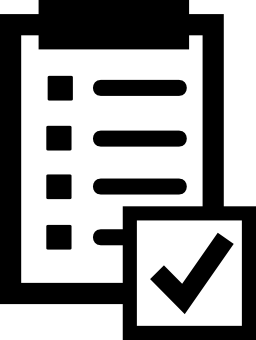 -34,4%
255,2  
млрд рублей
Поступило по результатам
контрольно-аналитической
работы

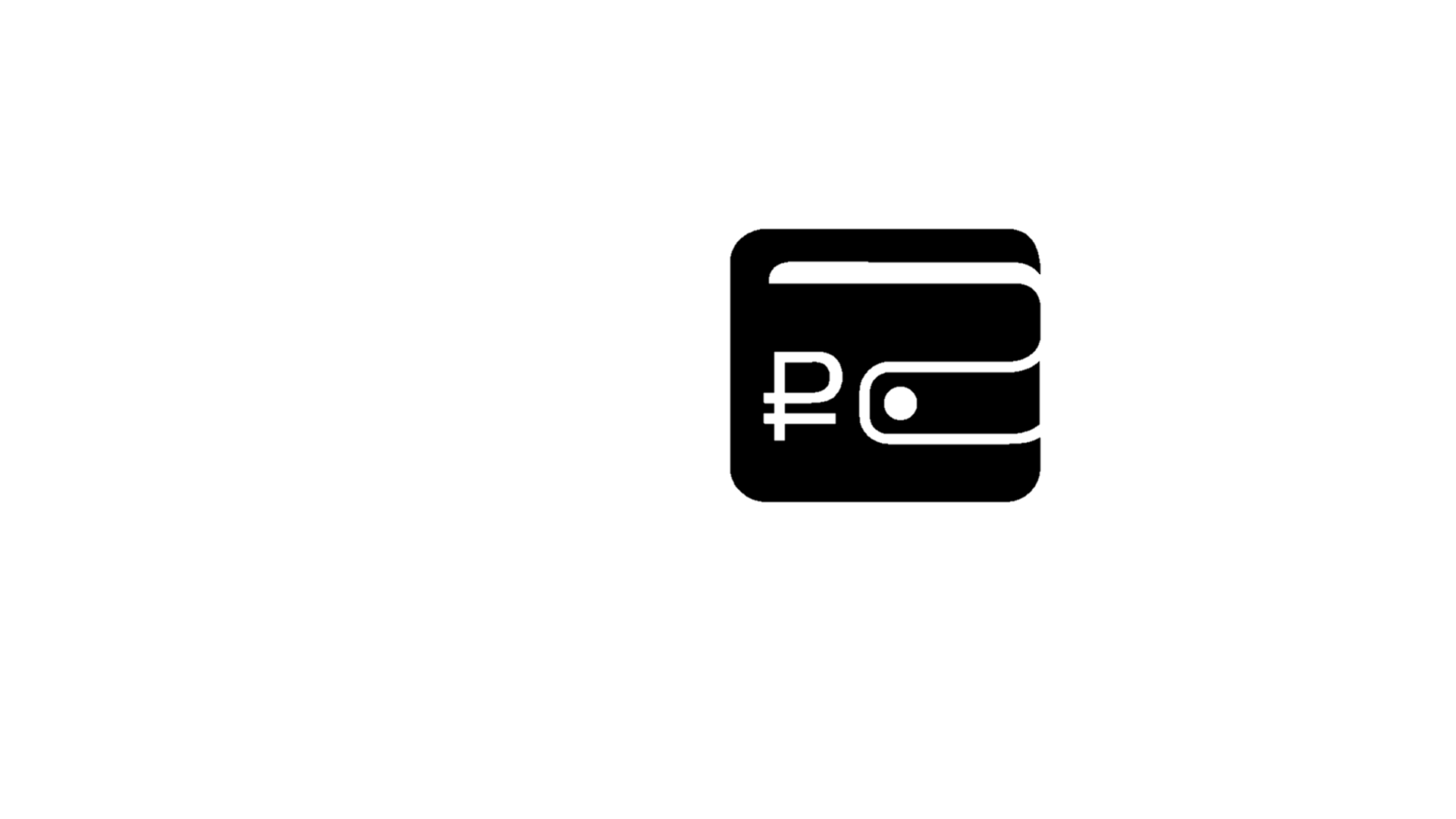 +17,0%

в т.ч. по результатам 
аналитической работы
90,0 
млрд рублей
в 1,6 раза

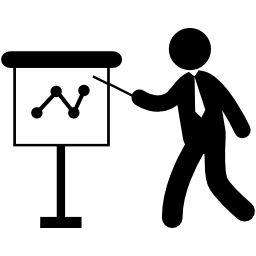 Эффективность одной 
выездной налоговой проверки,
выявившей нарушения
36,2 
млн рублей
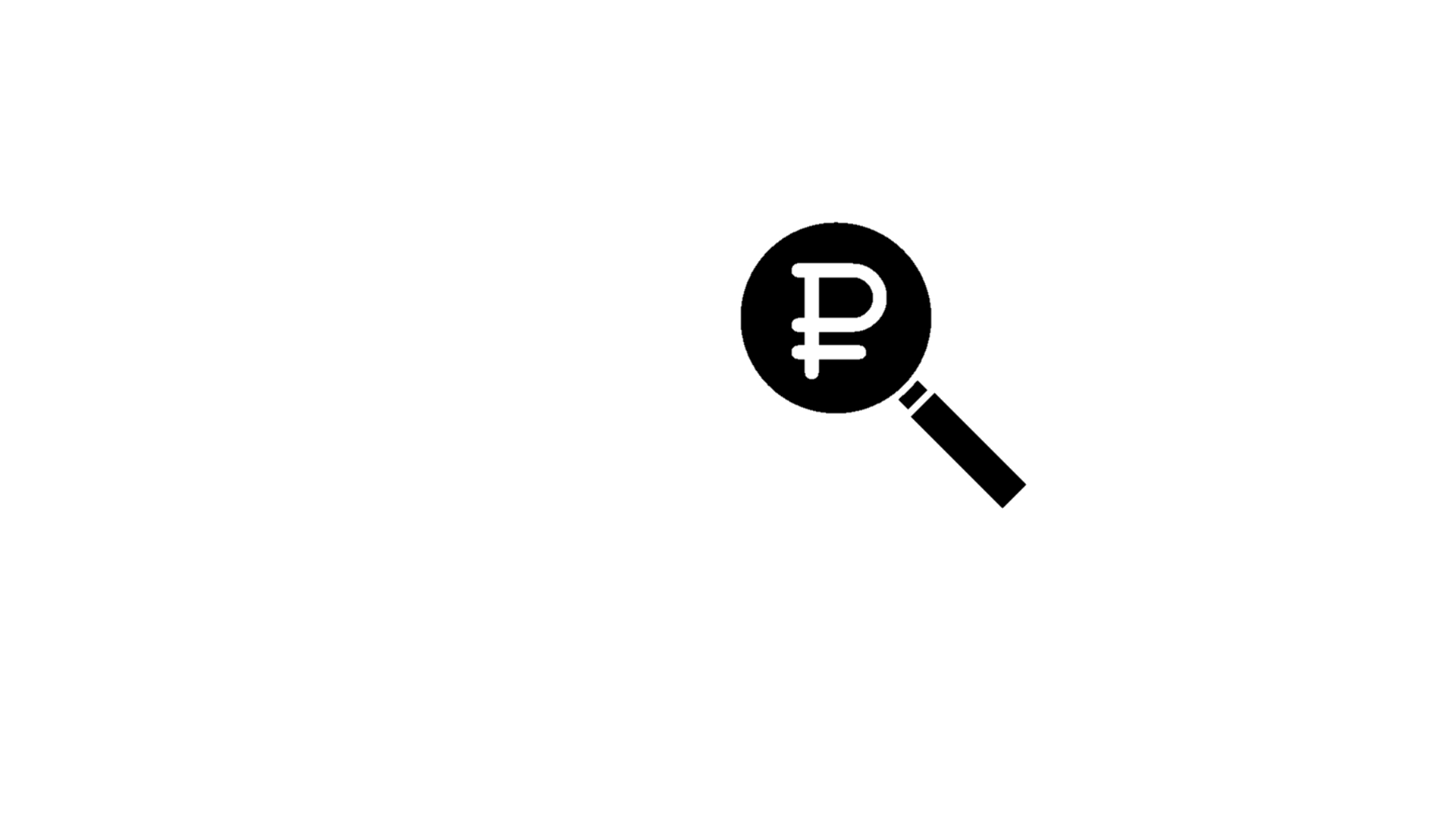 в 1,6 раза
Развитие и совершенствование механизмов налогового контроля направлено на повышение качества и эффективности выявления сокрытой налоговой базы и недостоверной информации при расчете налогов, сборов и страховых взносов при неукоснительном соблюдении законных прав и интересов налогоплательщиков и плательщиков страховых взносов.
Применение риск-ориентированного подхода позволяет, минимизируя административную нагрузку на бизнес-сообщество, обеспечить оперативное установление и устранение налоговых правонарушений, а также их профилактику и предупреждение.
Последовательная реализация стратегии приоритетного применения аналитической составляющей контрольной работы посредством использования современных автоматизированных аналитических инструментов, приносит ощутимые результаты, в том числе в стабильном росте поступлений по контрольно-аналитической работе, величина которых за январь-сентябрь 2019 года составила 255,2 млрд рублей, что на 37,1 млрд рублей больше, чем в аналогичном периоде 2018 года.
По результатам проведенных выездных налоговых проверок в бюджет дополнительно поступило почти 150 млрд. руб. 
По результатам аналитической работы посредством добровольной уплаты дополнительно поступило 90 млрд. руб., что составляет 35% в общем объеме поступлений в бюджет по результатам контрольно-аналитической работы.
16
Камеральный контроль


Поступило по результатам 
камеральных проверок
Доначислено по результатам
камеральных  проверок
- 37,4%
в 2 раза
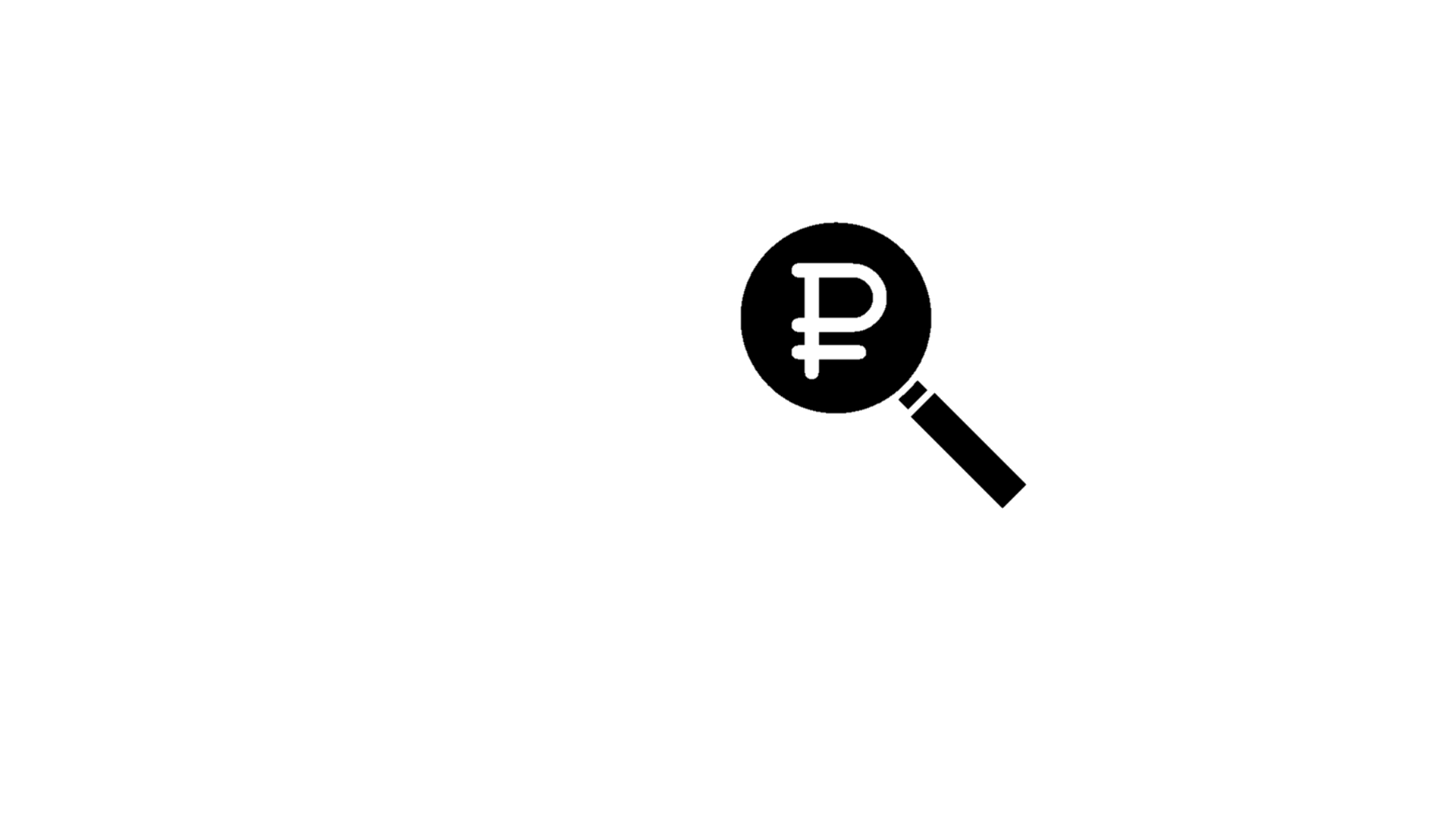 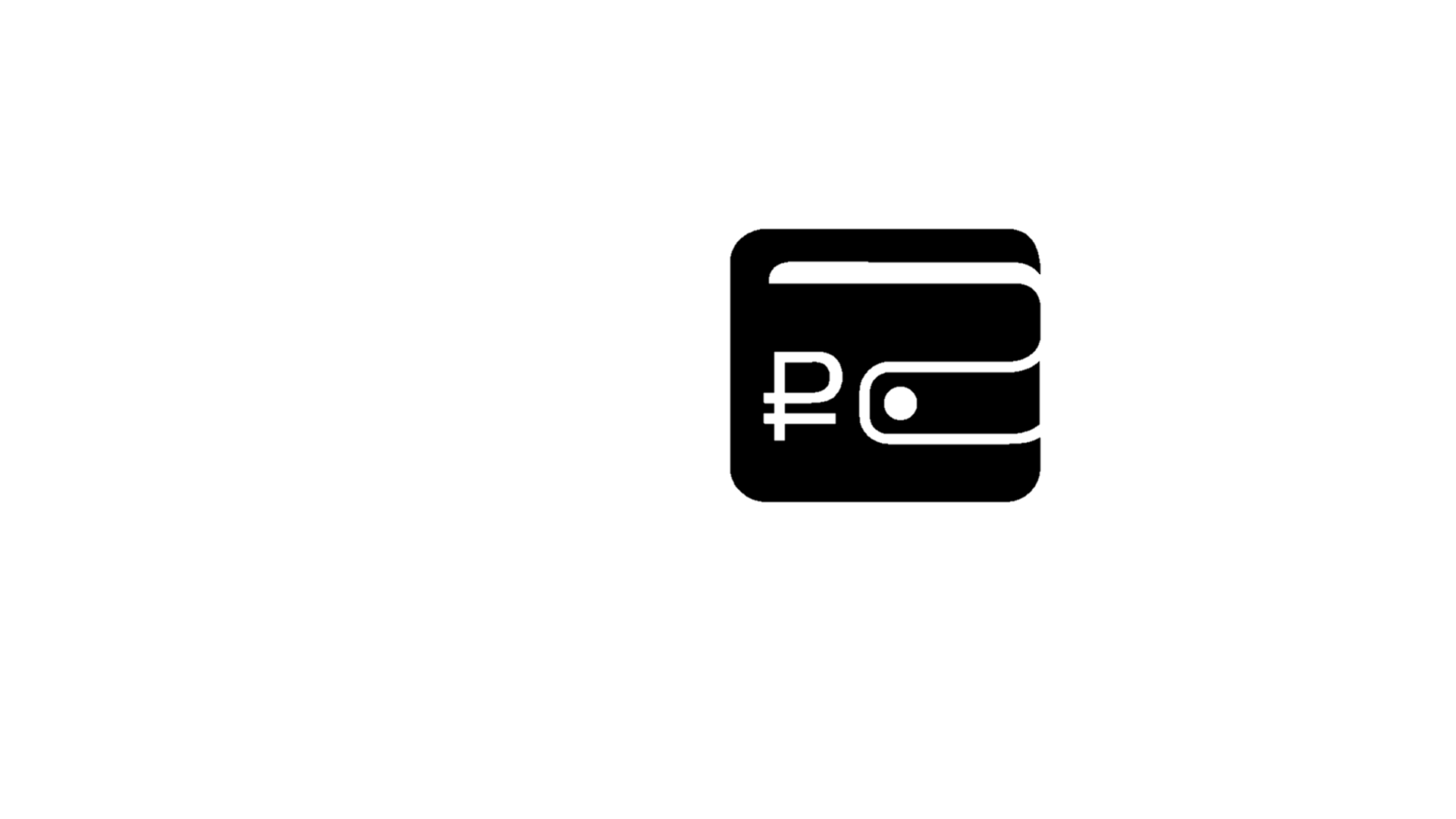 
27,3 млрд рублей
- 62,6%
15,6 млрд рублей
Суммы возмещения НДС, 
восстановленные вышестоящими 
налоговыми органами и арбитражными 
судами после признания их необоснованными 
налоговыми органами
Суммы увеличенных налоговых 
обязательств по уточненным 
налоговым декларациям
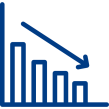 
в 1,5 раза
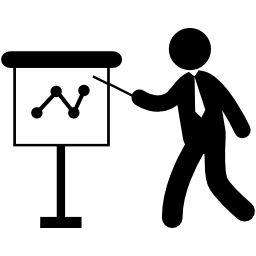 51,4 млрд рублей
1,4 млрд рублей
Внедрение ФНС России риск-ориентированного подхода к проведению проверок, усиление аналитической составляющей в контрольной работе, а также применение новейших автоматизированных аналитических инструментов, позволили значительно повысить дисциплинированность налогоплательщиков, сделать основной упор не на наказание, а на побуждение к добровольному уточнению и исполнению своих налоговых обязательств. 
Так, показатель сумм увеличенных налоговых обязательств по уточненным налоговым декларациям, представленным налогоплательщиками в связи с самостоятельной оценкой рисков согласно критериям, разработанным ФНС России, за январь-сентябрь 2019 года по сравнению с аналогичным периодом 2018 года увеличился в 1,5 раза, или на 17,9 млрд рублей и составил 51,4 млрд рублей.
17
Налоговый контроль цен
Количество уведомлений 
о контролируемых сделках
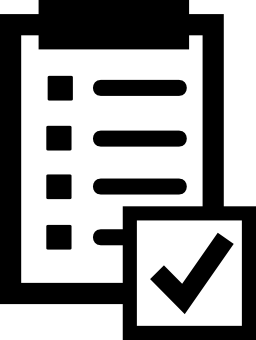 Количество проверок полноты исчисления и уплаты налогов 
в связи с совершением сделок между взаимозависимыми лицами
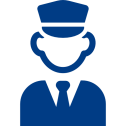 18 127 ед.
40 ед.
Количество 
контролируемых сделок
235,4 млн ед.
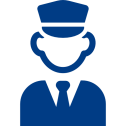 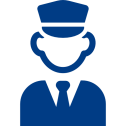 31 ед.
Вынесено решений
Сумма 
контролируемых сделок
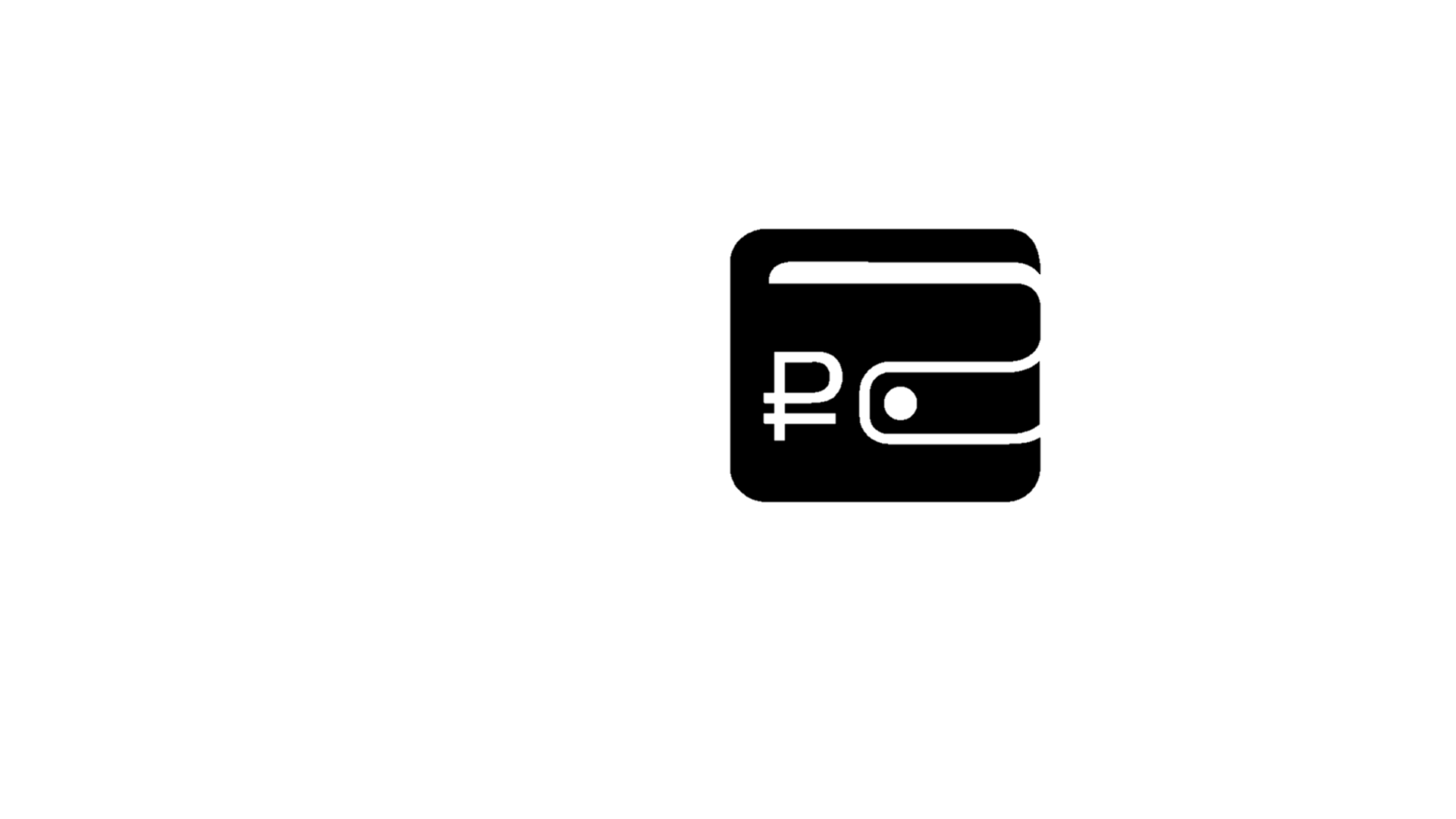 231,6 трлн рублей
Суммы  доначислений налога на прибыль организаций
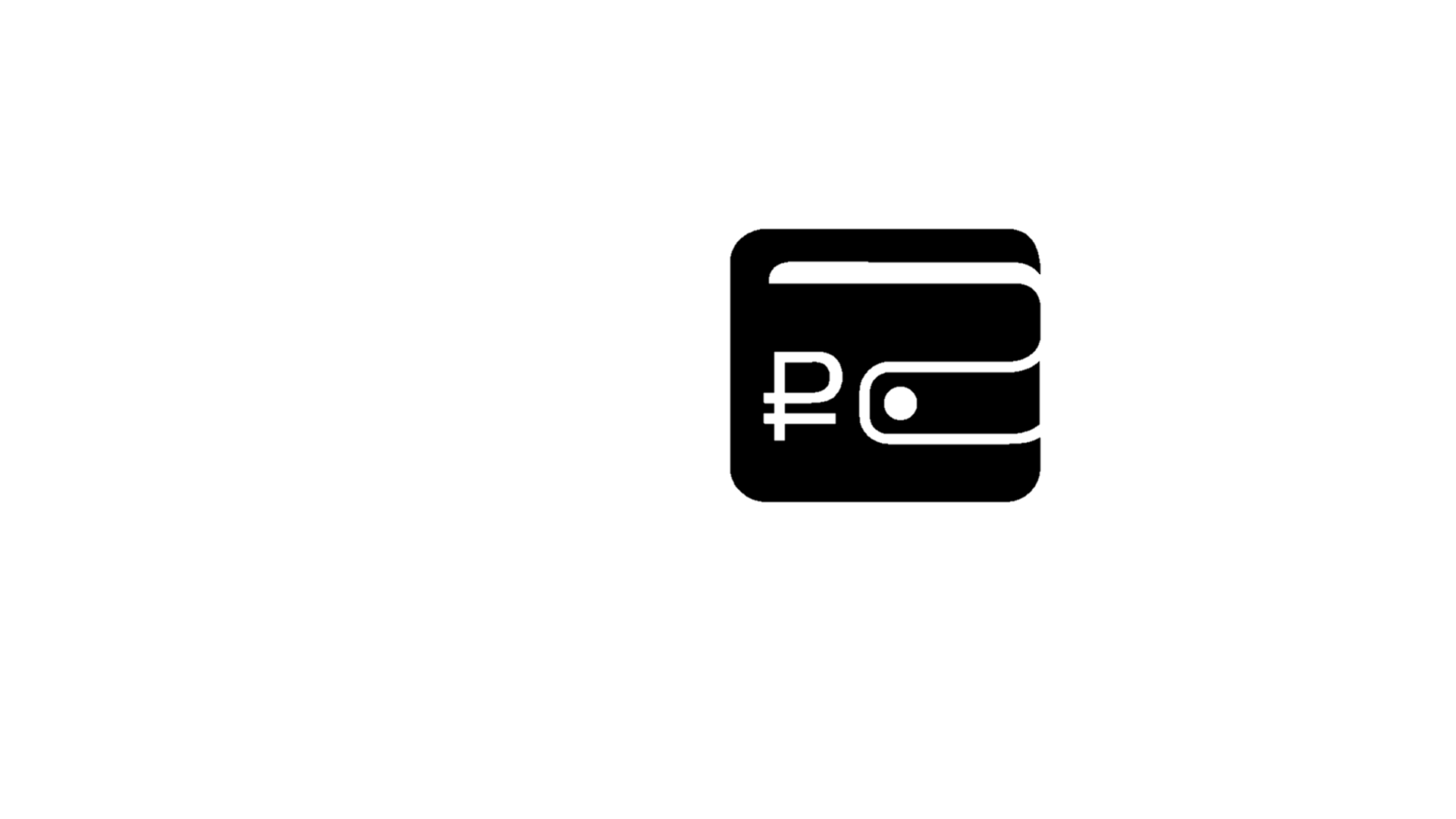 4,6 млрд рублей
По состоянию на 01.10.2019:
- уменьшены убытки на сумму 2,8 млрд рублей, что привело к увеличению суммы налога на прибыль к уплате в бюджет на 0,56 млрд рублей в налоговых периодах использования убытков в уменьшение налоговой базы;
В стадии проведения и оформления результатов находится 9 проверок.
В рамках реализации полномочий, предусмотренных главой 14.6 НК РФ, по состоянию на 01.10.2019: 
- заключено 5 соглашений о ценообразовании для целей налогообложения в отношении сделок по реализации нефти на внутреннем рынке;
- проведена проверка 7 отчетов по исполнению налогоплательщиками условий ранее заключенных соглашений о ценообразовании.
В стадии рассмотрения и анализа находится 2 отчета по исполнению условий ранее заключенных соглашений о ценообразовании.
По состоянию на 01.10.2019 ФНС России рассматриваются 12 заявлений о заключении соглашений о ценообразовании для целей налогообложения, 3 из которых в отношении внешнеторговых сделок с участием уполномоченного органа исполнительной власти иностранного государства. Также уплачена уплачены 2 государственные пошлины, но на данный момент заявления в ФНС России не поданы.
18
Валютный контроль
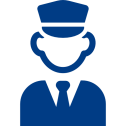 
Количество проверок соблюдения валютного законодательства
Сумма взысканных штрафов за нарушения валютного законодательства
838,8 млн рублей
- 35%
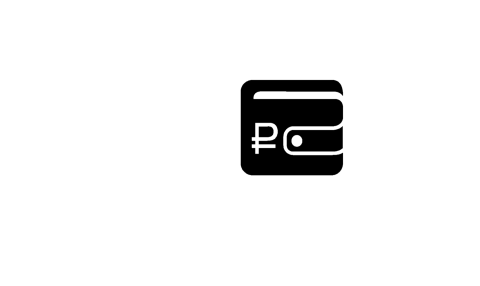 
+11%
Количество дел, возбужденных за незаконные валютные операции и нерепатриацию денежных средств
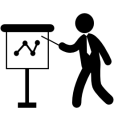 в 1,6 раза
Эффективность взыскания 
штрафов за нарушения валютного законодательства
80%
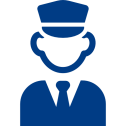 
Снижение числа проведённых проверок и общего количества выявленных нарушений обусловлено переходом налоговых органов от выявления «массовых» нарушений (связанных с нарушением порядка и сроков представления документов и информации по валютным операциям), к выявлению более существенных нарушений, связанных с осуществлением незаконных валютных операций и нерепатриацией денежных средств в связи с либерализацией валютного законодательства.
Количество возбужденных дел  за нарушения, связанные с осуществлением незаконных валютных операций и нерепатриацией денежных средств, составило 19% от общего количества возбуждённых дел за нарушения валютного законодательства. Кроме того, доля предъявленных штрафов за такие нарушения за январь-сентябрь 2019 года составила 83% в общей сумме предъявленных штрафов за нарушения валютного законодательства.
По состоянию на 01.10.2019 сумма предъявленных штрафных санкций за нарушения валютного законодательства составила 1 043,9 млн. рублей, или на 22% больше, чем на 01.10.2018. 
Сумма предъявленных штрафных санкций за нарушения валютного законодательства с учетом не вступивших в силу постановлений о назначении административного наказания за январь-сентябрь 2019 года составила 2,3 млрд. рублей, что на 1,3 млрд. рублей, или в 2,3 раза больше, чем за январь-сентябрь 2018 года, из которых взыскано 877,5 млн. рублей, что на 128,0 млн. рублей, или на 15% больше, чем за январь-сентябрь 2018 года).
Также за январь-сентябрь 2019 года налоговыми органами вынесено 3 926 представлений об устранении причин и условий, способствовавших совершению административного правонарушения, а также 2 969 предписаний об устранении нарушений валютного законодательства.
19
Задолженность
Показатель (Debt-to-income) – 
отношение долга к поступлениям
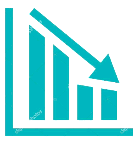 Совокупная задолженность

%
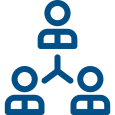 -1,3%
1 881,1 млрд рублей
01.01.2018
01.01.2016
01.01.2015
01.04.2019
01.07.2019
01.01.2017
01.01.2019
01.10.2019
* - без учета «разового» списания по Федеральному закону от 27.12.2017 № 436-ФЗ
Показатель DTI - международный показатель, который отражает зрелость и эффективность системы по управлению долгом. (debt-to-income ratio – отношение долга к поступлениям).
Так по состоянию на 01.10.2019 он составил 6,4%, что является наилучшим значением за последние 5 лет администрирования долга.
Совокупная задолженность по состоянию на 01.10.2019 составила 1 881,1 млрд рублей, что ниже аналогичного периода прошлого года на 24,0 млрд рублей, или на 1,3%.
20
Обеспечение процедур банкротства
Поступления в рамках заключенных мировых соглашений
7,0 млрд рублей
Поступило в бюджет в ходе 
дел о несостоятельности (банкротстве) 
89,5 млрд рублей
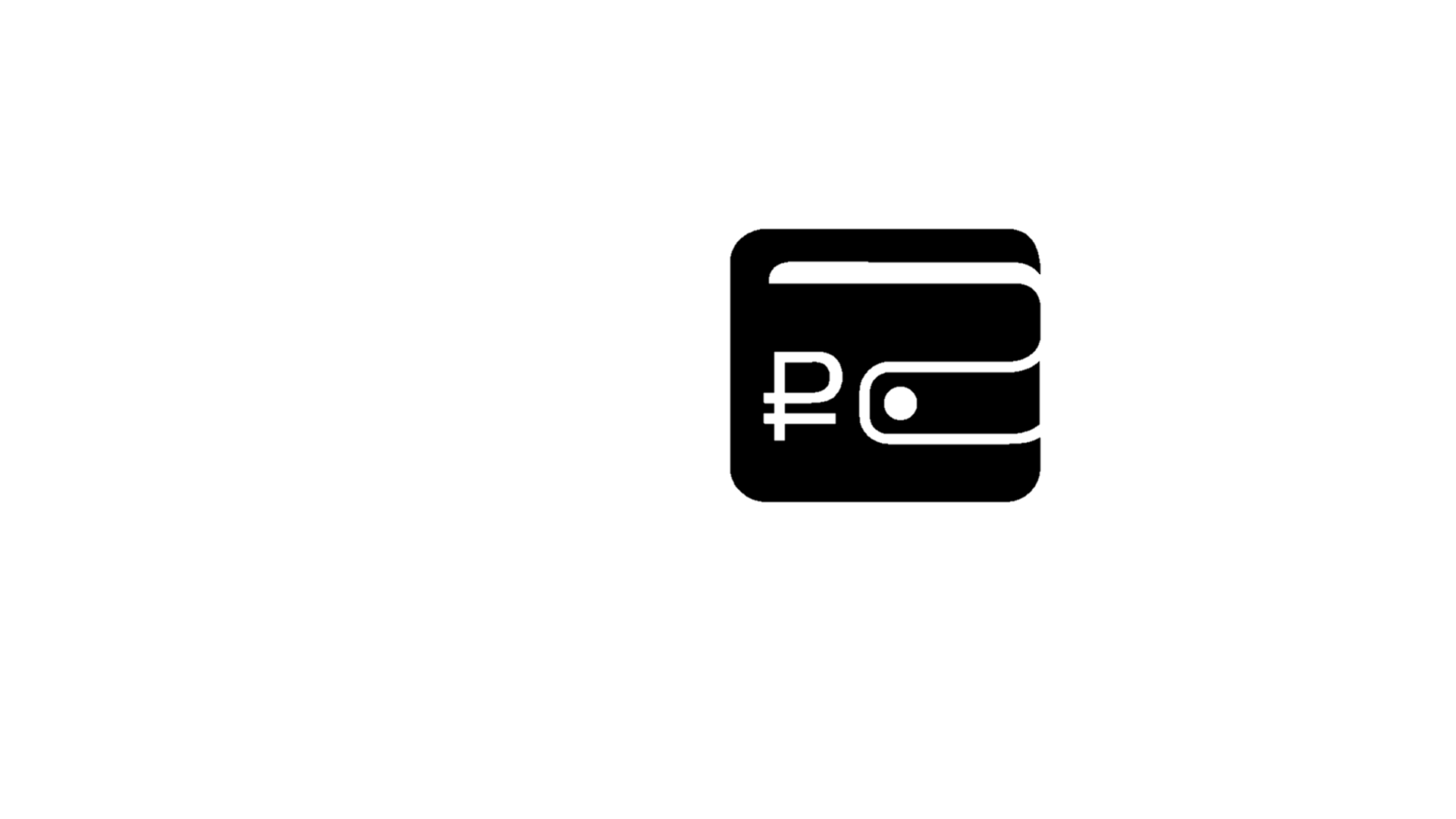 
в 1,7 раза
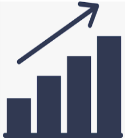 
+8,2%
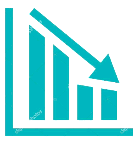 
Погашено добровольно
23,8 млрд рублей
+5,1%
Сохранилась тенденция увеличения роли согласительных (примирительных) процедур, направленных на погашение накопленной налоговой задолженности в рассрочку, сохранение бизнеса и рабочих мест.
В связи с этим мировое соглашение является одним из основных способов внесудебного решения вопросов, возникающих при деятельности субъектов гражданского права, в основе которого лежит построенная на принципах доброй воли договоренность сторон о прекращении спора на устраивающих стороны условиях, и направлено на восстановление платежеспособности своей организации и деловой репутации на рынке.
Эффективность поступлений по результатам согласительных (примирительных) процедур (добровольное погашение, мировое соглашение) по итогам января-сентября 2019 года составила 34,4%, что больше аналогичного показателя 2018 года на 1,9 процентного пункта. 
Эффективность погашения задолженности, включенной в реестр требований кредиторов, составила 16,2%.      
Повышена эффективность направления жалоб на действия арбитражных управляющих. В январе – сентябре 2019 года судами удовлетворено 870 жалоб уполномоченного органа.  Процент удовлетворения арбитражными судами жалоб уполномоченного органа составил 71,1%, что больше января–сентября 2018 года на 16,4 процентного пункта.
Повышена эффективность направления материалов в правоохранительные органы для решения вопроса о возбуждении уголовных дел. В январе – сентябре 2019 года правоохранительными органами возбуждено 298 уголовных дел. Эффективность направления материалов в правоохранительные органы составила 58,0%, что больше января–сентября прошлого года на 12,6 п.п.
За январь-сентябрь 2019 года привлечено к административной ответственности 11 810 нарушителей Закона о банкротстве на общую сумму административных штрафов 61,4 млн рублей. 
В результате привлечения к административной ответственности в бюджет поступило 25,3 млн рублей.
21
Досудебное урегулирование налоговых споров

Количество рассмотренных жалоб
- 6,2%
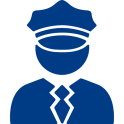 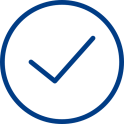 Удельный вес числа удовлетворенных жалоб
29,8%
22,7 тыс.
Удельный вес сумм удовлетворенных требований

Количество рассмотренных жалоб по результатам ВНП 
и КНП
- 25,5%
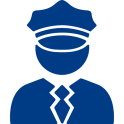 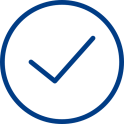 16,1%
В результате повышения качества досудебного урегулирования споров снизилось количество обращений заявителей в суды после их досудебного рассмотрения в вышестоящих налоговых органах. Так, за январь-сентябрь 2019 года количество вынесенных судами          1 инстанции решений по заявлениям (искам) налогоплательщиков по налоговым спорам, прошедшим досудебное урегулирование, уменьшилось на 14,1% по сравнению с 9 месяцами 2018 года.
Сохранение положительной тенденции сокращения числа споров за 9 месяцев 2019 года стало возможным благодаря выработке налоговыми органами единых правоприменительных подходов, изменивших порядок администрирования налогоплательщиков, учету судебной практики при проведении мероприятий налогового контроля, а также доведению правовых позиций при рассмотрении жалоб до налогоплательщиков через размещенные на сайте ФНС России on-line сервисы и средства массовой информации.
Служба на постоянной основе осуществляет наполнение контента размещенного на сайте ФНС России интернет-сервиса «Решения по жалобам», предоставляющего возможность просмотра в свободном доступе наиболее значимых решений, вынесенных по результатам рассмотрения налоговыми органами жалоб (обращений) налогоплательщиков на акты налоговых органов ненормативного характера, действия или бездействие их должностных лиц.
22
Судебная работа налоговых органов
Сумма рассмотренных требований, 
122,8 млрд рублей
Количество судебных дел, в рамках
которых обжаловались результаты
мероприятий налогового контроля


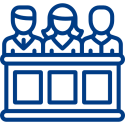 - 24%
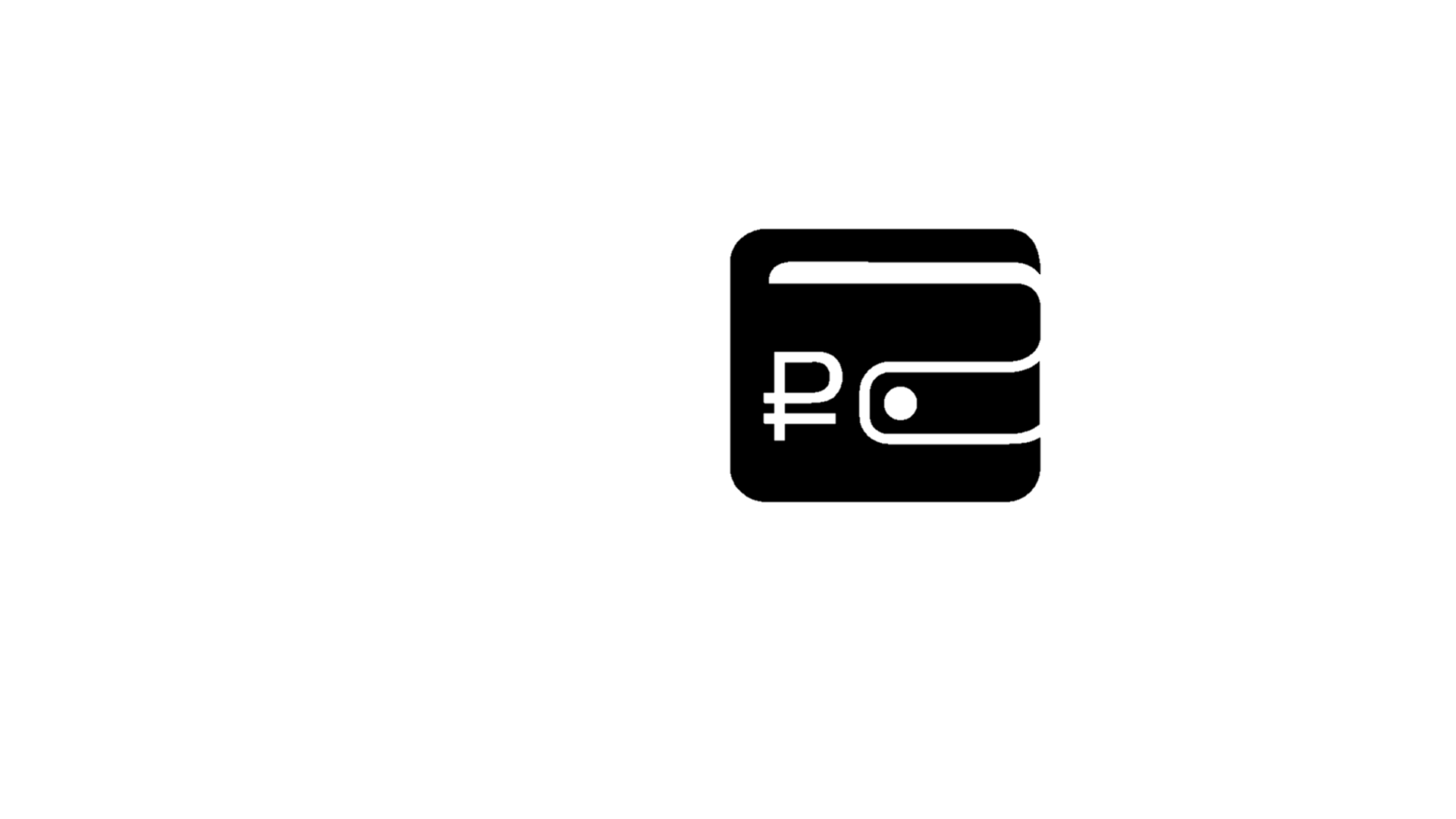 - 20,2%
Удовлетворено в пользу 
бюджета сумм требований
103,1 млрд рублей

Удельный вес дел,
рассмотренных в пользу налоговых органов
72,5%

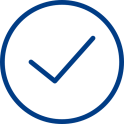 + 1,5 п.п.
- 19,0%
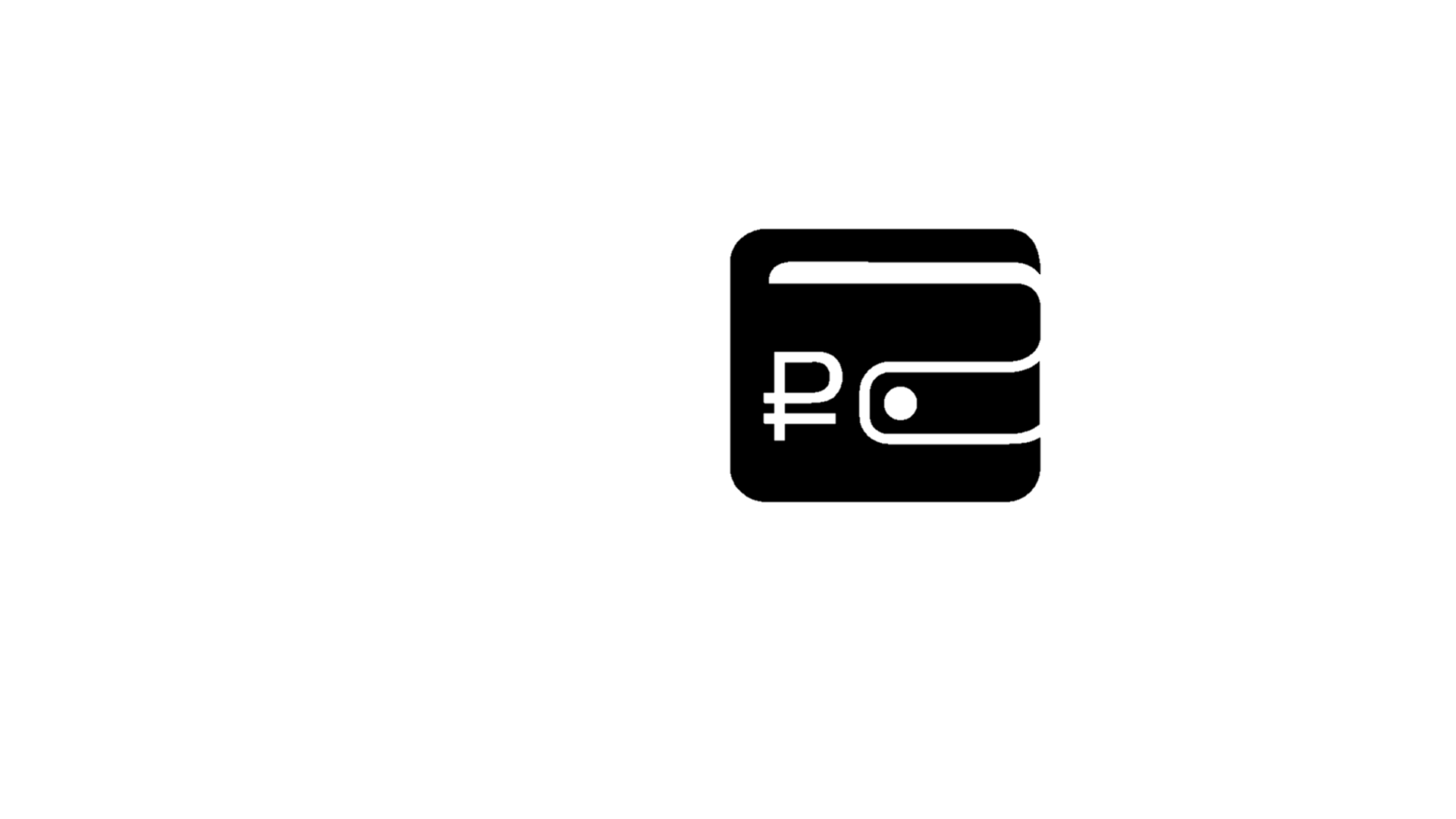 Стабильно высокие показатели судебной работы за январь-сентябрь 2019 года связаны с эффективным участием правовых отделов в рассмотрении материалов налоговых проверок, а также жалоб налогоплательщиков на стадии досудебного урегулирования судебных споров, осуществляемом в особом порядке, с целью выработки единообразного правового подхода по применению новых правовых концепций, введённых в налоговое законодательство Федеральным законом от 18.07.2017 N 163-ФЗ.
За 9 месяцев 2019 года количество споров с бизнесом снизилось на 20%   по сравнению с аналогичным периодом прошлого года. 
Имеет место рост соотношения сумм требований и количества споров, рассмотренных в пользу налоговых органов. Так из общей суммы рассмотренных судами требований с бизнесом по всем спорам с налогоплательщиками в пользу налоговых органов удовлетворено 84%, или 103 млрд. рублей.
23
Контрольно-кассовая техника
В сутки пробивается  более 200 млн чеков
на сумму более 125 млрд рублей
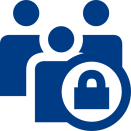 Зарегистрировано налогоплательщиков
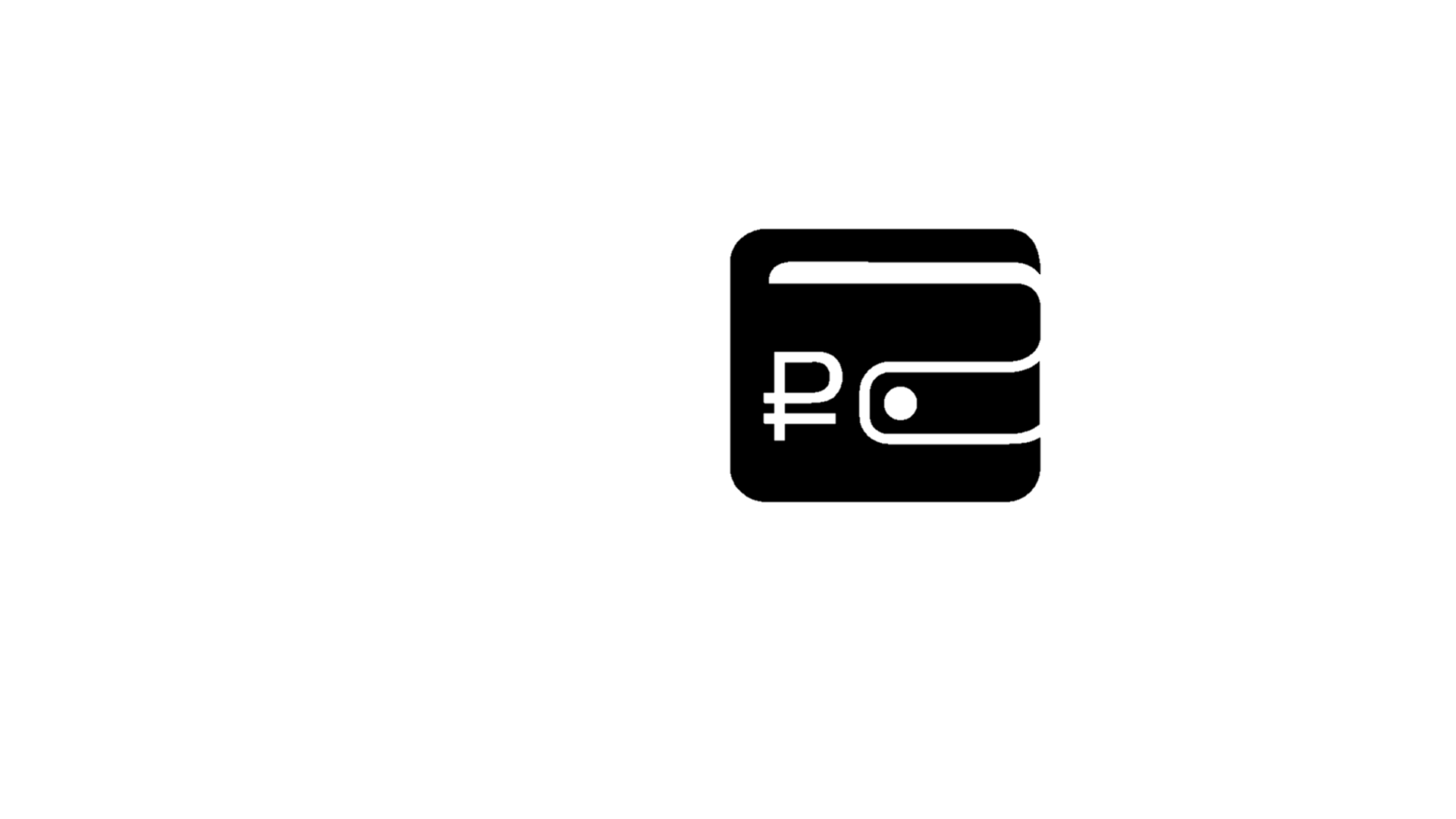 более 1,5 млн
Зарегистрировано ККТ
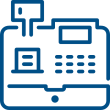 более 3,2 млн единиц
За январь-сентябрь 2019 года налоговыми органами проведено более 43 тыс. проверок соблюдения требований к контрольно-кассовой технике, порядка и условий ее регистрации и применения, а также полноты учета выручки денежных средств, по результатам которых установлено более 42 тыс. нарушений, при этом результативность проверок составила 95,9%.
По результатам проверок, выявивших нарушения, предъявлены штрафные санкции на сумму более 217 млн. руб., показатель взыскания составил – 77,6%. 
Продолжается формирование рынка профессиональных участников реформы ККТ. Так, по состоянию на 01.10.2019:
- в реестр экспертных организаций включены сведения о 8 экспертных организациях; 
- выданы разрешения на обработку фискальных данных 21 организации; 
- в реестре ККТ содержатся сведения о 179 моделях ККТ; 
- в реестр фискальных накопителей включены сведения о 18 моделях фискальных накопителей.
Кроме того, одной из целей реформы является развитие института гражданского контроля за применением контрольно-кассовой техники. Для этого было разработано мобильное приложение по проверке кассовых чеков, а также впервые среди всех федеральных органов исполнительной власти создан публичный сервис ФНС России «API Проверка чеков». Он, в своем роде, является окном, через которое можно проверять и получать копии чеков. 
Ежедневно через него и мобильное приложение проверяется более 720 тысяч чеков. Более 30 организаций и ИП подключились к сервису, создав свои собственные бесплатные мобильные приложения, которые способствуют развитию института гражданского контроля. А граждане, в свою очередь, установившие такие мобильные приложения, получают выгоду в виде домашней аналитики расходов, акций и скидок, программ лояльности. Благодаря таким приложениям возрастает бдительность населения к контролю за соблюдением законодательства РФ о ККТ. 
В настоящее время самыми крупными пользователями сервиса ФНС России «API Проверка чеков» являются: Едадил от ООО «Яндекс», Иншоппер от ООО «Мэйл.ру», Суперчек и Дисконто.
24
Государственная регистрация и учет налогоплательщиков


Внесено сведений в ЕГРЮЛ
о юридических лицах
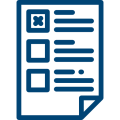 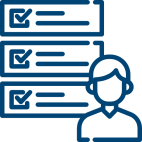 Внесено сведений в ЕГРИП об индивидуальных предпринимателях
- 2,3%
- 18,4%
Внесено сведений в ЕГРЮЛ 
о юридических лицах, прекративших свою деятельность

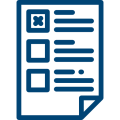 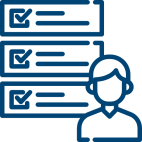 Внесено сведений в ЕГРИП об ИП, прекративших свою деятельность
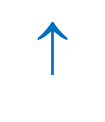 + 15,6%
+ 6,1%
Реестр МСП

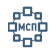 Количество  поданных на государственную регистрацию пакетов электронных документов
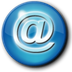 - 2,0%

+ 60,9%
По состоянию на 1 октября 2019 года в Едином государственном реестре юридических лиц (ЕГРЮЛ) содержатся сведения о 3 774,4 тыс. юридических лицах (кроме прекративших свою деятельность) и о 7 031,2 тыс. юридических лицах, прекративших свою деятельность.
По состоянию на 1 октября 2019 года в Едином государственном реестре индивидуальных предпринимателей (ЕГРИП) содержатся сведения о 4 058,4 тыс.  индивидуальных предпринимателях и крестьянских (фермерских) хозяйств, кроме прекративших свою деятельность.
С использованием сервиса «Подача электронных документов на государственную регистрацию» за                  9 месяцев 2019 года направлено более 1 209,8 тыс. пакетов электронных документов.
С 1 августа 2016 года Служба осуществляет ведение Единого реестра субъектов малого и среднего предпринимательства.
По состоянию на 10 октября 2019 года в реестре содержатся сведения о 5,84 млн. субъектов малого и среднего предпринимательства, из них – 5,6 млн. микропредприятий с доходами до 120 млн. рублей, 225 тыс. малых предприятий и 17,0 тыс. средних предприятий.
За 9 месяцев 2019 года пользователями выполнено более 34,1 млн. поисковых запросов, в том числе сформировано более 2,6 млн. выписок из Единого реестра субъектов малого и среднего предпринимательства.
25
федеральная информационная система Единый государственный реестр записей актов гражданского состояния (ФГИС «ЕГР ЗАГС»)
ЕДИНЫЙ ГОСУДАРСТВЕННЫЙ 
РЕЕСТР ЗАПИСЕЙ АКТОВ 
ГРАЖДАНСКОГО 
СОСТОЯНИЯ
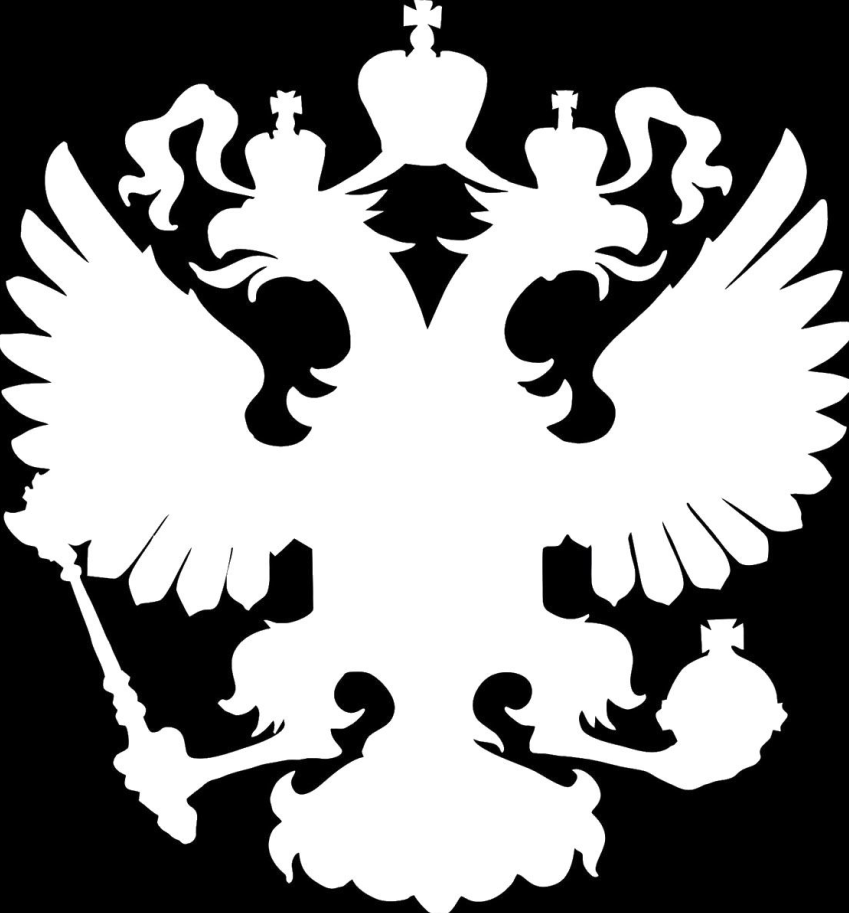 ФЕДЕРАЛЬНАЯ 
ГОСУДАРСТВЕННАЯ 
ИНФОРМАЦИОННАЯ СИСТЕМА
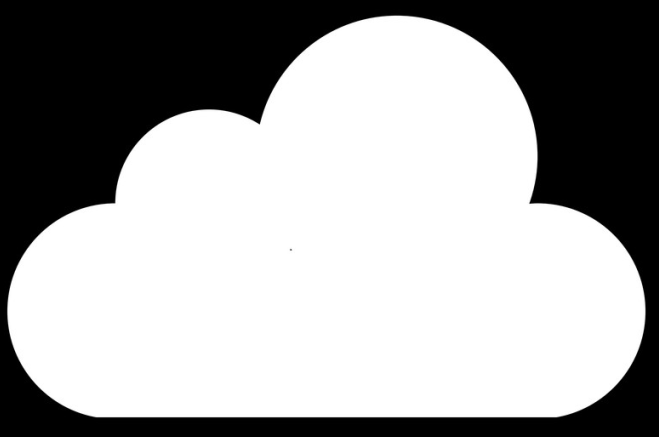 ЕГР
ЗАГС
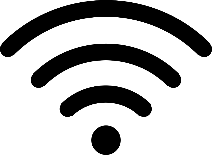 4 253
12 500
органа ЗАГС
сотрудников 
органов  ЗАГС
6 400
одновременно 
работающих 
пользователей
27 000
Получателей сведений 
(федеральные, региональные, 
местные органы власти)
12 000 000
юридически 
значимых действий
26
26
Официальный сайт ФНС России и сервисы
ЛИЧНЫЙ КАБИНЕТ НАЛОГОПЛАТЕЛЬЩИКА ИНДИВИДУАЛЬНОГО ПРЕДПРИНИМАТЕЛЯ 
1,8 млн. пользователей
«ПРОВЕРКА КОРРЕКТНОСТИ ЗАПОЛНЕНИЯ СЧЕТОВ-ФАКТУР» 
более 133,7 млн обращений к web-сервису
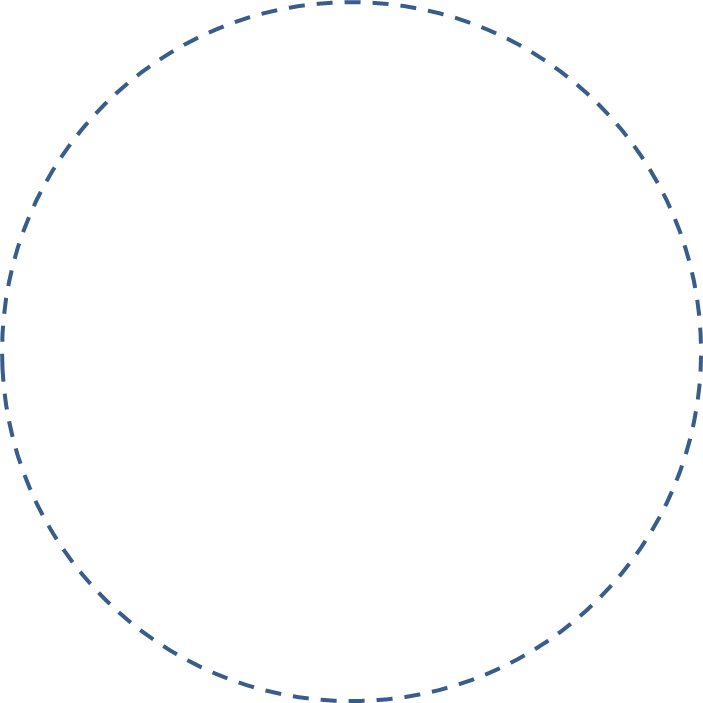 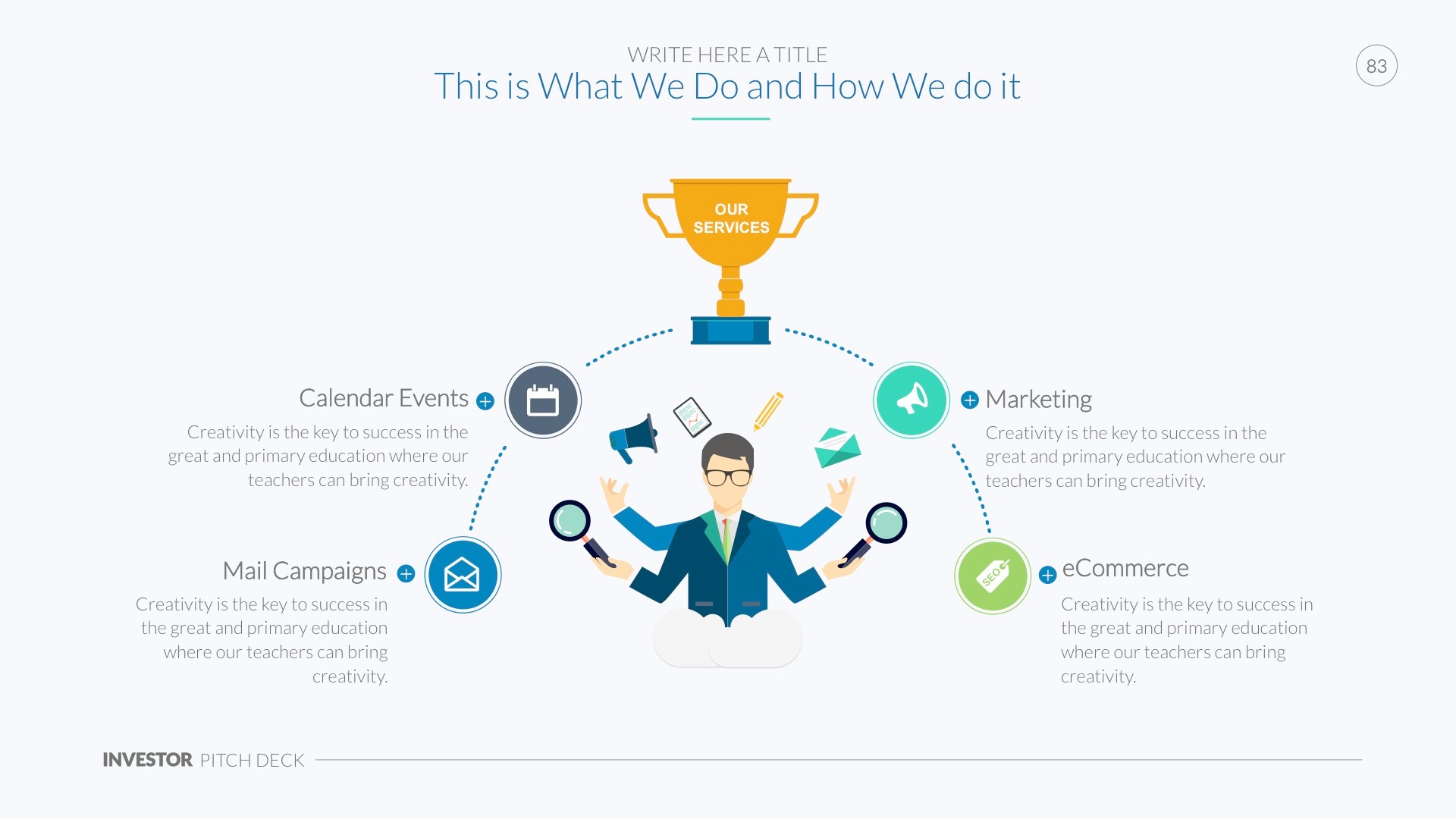 ЛИЧНЫЙ КАБИНЕТ НАЛОГОПЛАТЕЛЬЩИКА  ЮРИДИЧЕСКОГО ЛИЦА 
809 тыс. пользователей
ГРУППА СЕРВИСОВ «РИСКИ БИЗНЕСА: ПРОВЕРЬ СЕБЯ И КОНТРАГЕНТА»
более 743,7 млн обращений
ЛИЧНЫЙ КАБИНЕТ НАЛОГОПЛАТЕЛЬЩИКА ДЛЯ ФИЗИЧЕСКИХ ЛИЦ 
27,7 млн. активных пользователей
«СВЕДЕНИЯ ОБ ИНН ФИЗИЧЕСКОГО ЛИЦА»
более 320,5 млн обращений
НА САЙТЕ ФНС РОССИИ ПРЕДСТАВЛЕНО БОЛЕЕ 50 СЕРВИСОВ
количество посещений официального сайта 106 млн.
27
Оказание услуг налогоплательщикам
Количество вызовов 
в единый контакт-центр 
 за 9 месяцев 2019 года
Уровень удовлетворенности граждан качеством предоставления государственных услуг ФНС России
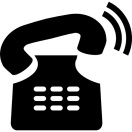 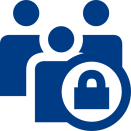 96%
8,9 млн
В целях сокращения времени ожидания в очереди, для оптимизации процесса приёма налогоплательщиков проводится работа по оснащению инспекций ФНС России по субъектам Российской Федерации программно-аппаратными комплексами автоматизации обслуживания граждан и организаций в территориальных налоговых органах (системами управления очередью). 
С целью предоставления налогоплательщикам качественного, быстрого информационного обслуживания при личном посещении налогоплательщиком налоговой инспекции за 9 месяцев 2019 года 1074 сотрудника территориальных налоговых органов, осуществляющих личный приём и обслуживание налогоплательщиков, прошли обучающие тренинги по эффективному взаимодействию и вежливому общению с налогоплательщиками. 
В рамках работ по совершенствованию  информирования налогоплательщиков ФНС России ведёт активную информационно-просветительскую работу по повышению налоговой грамотности.

Указом Президента Российской Федерации от 07.05.2012 № 601 установлено значение целевого показателя «Уровень удовлетворённости граждан Российской Федерации качеством предоставления государственных услуг - не менее 90%».
В соответствии с постановлением Правительства Российской Федерации от 12.12.2012 № 1284 в ФНС России внедрена система мониторинга качества предоставления государственных услуг, полученные результаты учитываются при решении кадровых вопросов. 
По результатам 9 месяцев 2019 года среднее значение показателя уровня удовлетворённости граждан качеством предоставления государственных услуг ФНС России составило 96%.


.
28
Модернизация налоговых органов
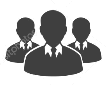 150 тыс. пользователей 
сотрудников ФНС
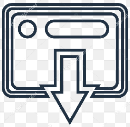 884 тыс. выписок УФК
АИС НАЛОГ – ОДНА ИЗ КРУПНЕЙШИХ БАЗ ДАННЫХ В МИРЕ
50 млн внешних 
пользователей
51 млн налоговой и бухгалтерской отчетности
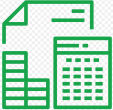 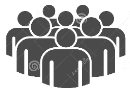 705 Тбайт база данных                             
+ 1 ТБ ежедневно
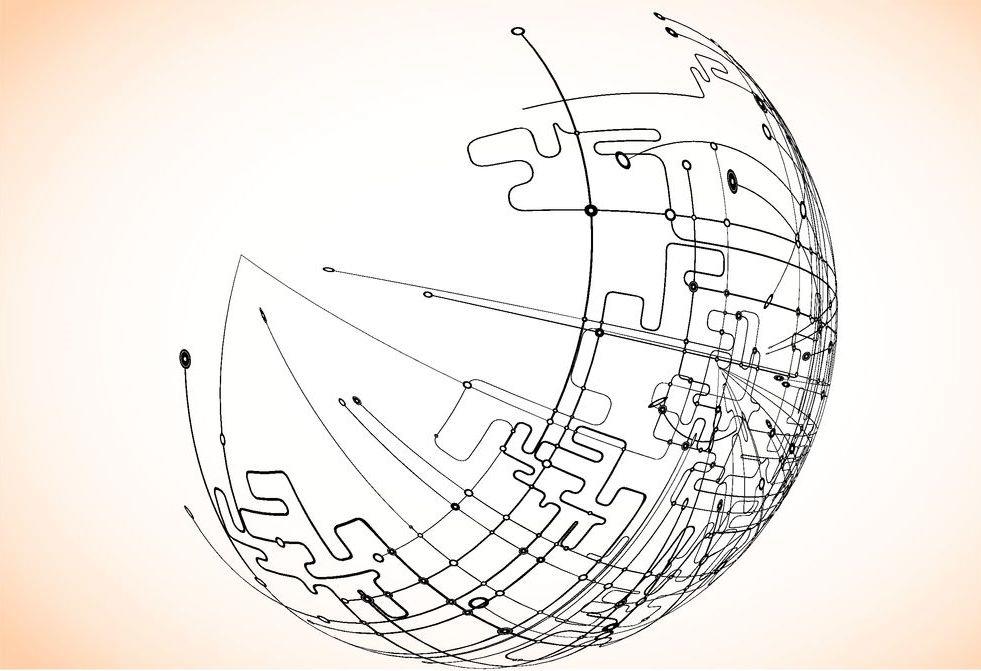 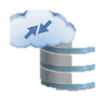 9,3 млрд счетов-фактур
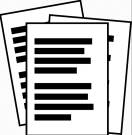 6,3 млн решений о зачете/возврате
12,7 млрд объектов налогообложения в базе данных
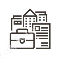 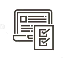 174 млн налогоплательщиков администрируются в едином облаке
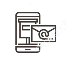 9,9 млн открыто КНП
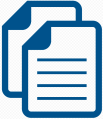 10 млн документов выявления недоимки
7 млрд обращений к интернет-сервисам ФНС России в год
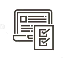 28 млн требований об уплате налогов
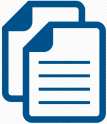 29
Администрирование крупнейших налогоплательщиков
Рост поступлений в бюджет по результатам контрольной работы

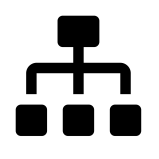 Вертикально интегрированнаясистема администрирования
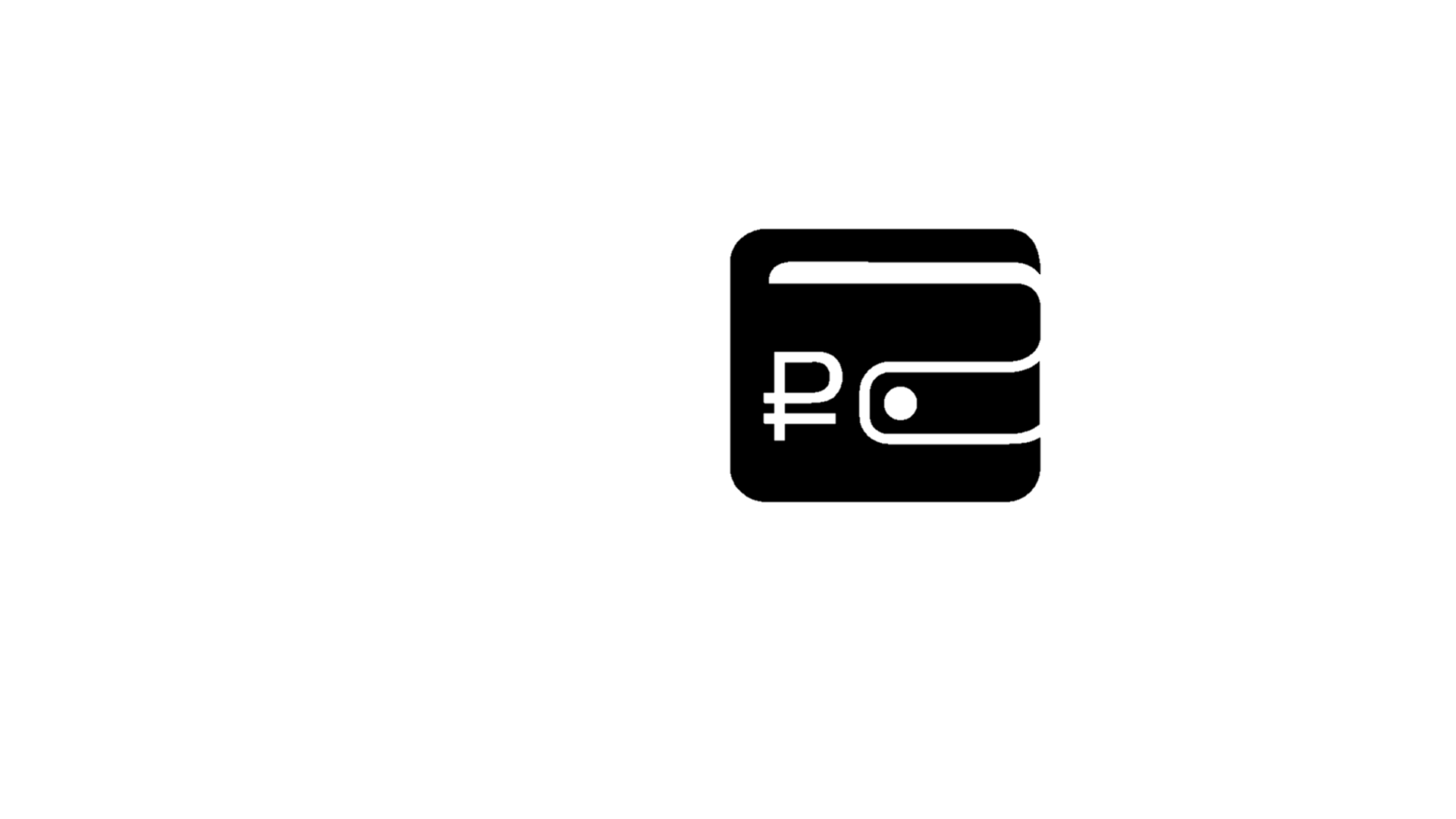 в 2 раза

Эффективность выездных налоговых проверок
в 2,5 раза
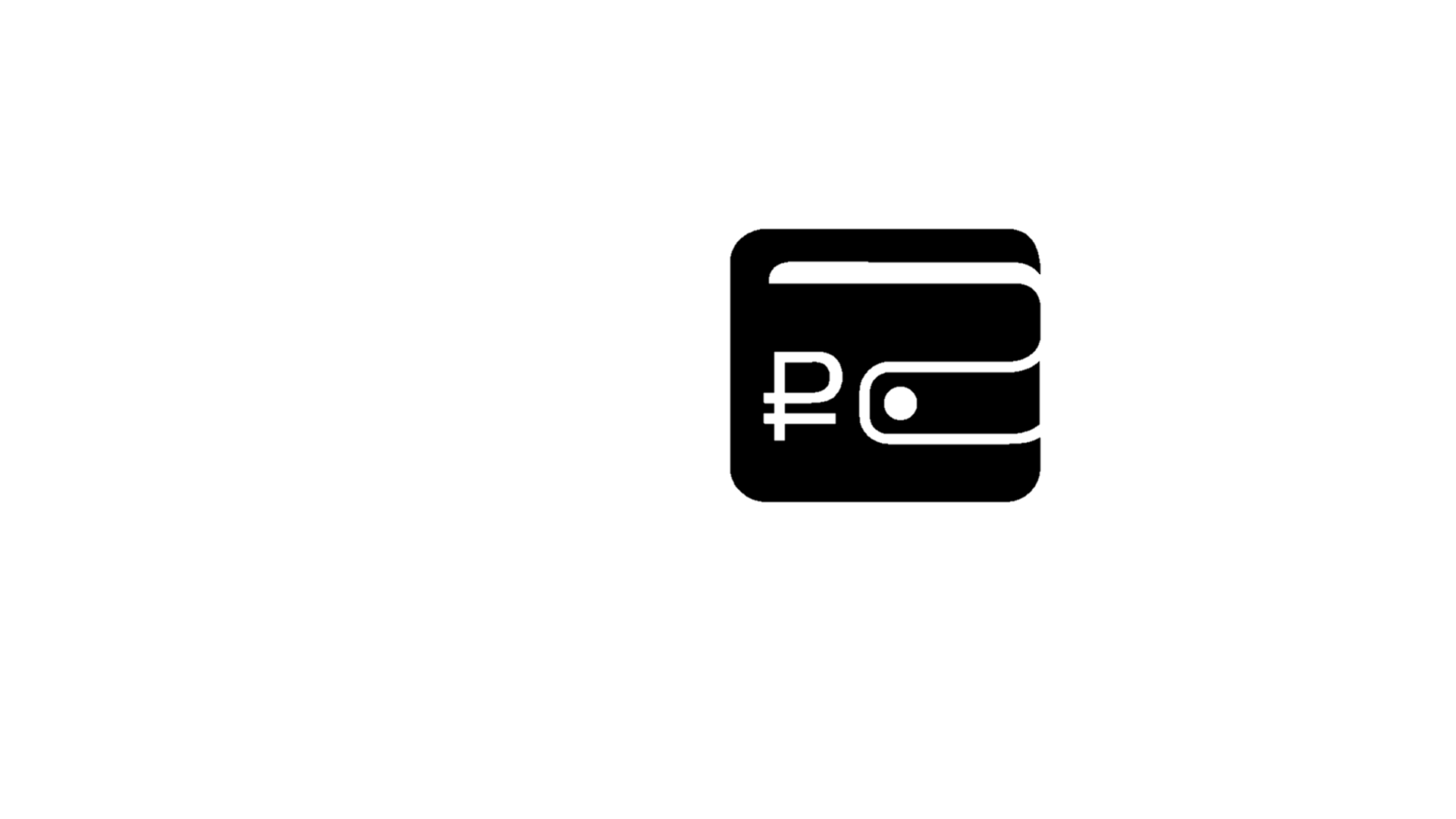 8 Межрегиональных инспекций
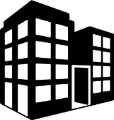 12 Межрайонных инспекций
Рост поступлений в бюджет от добровольного уточнения крупнейшими налогоплательщиками налоговых обязательств.

в 2 раза
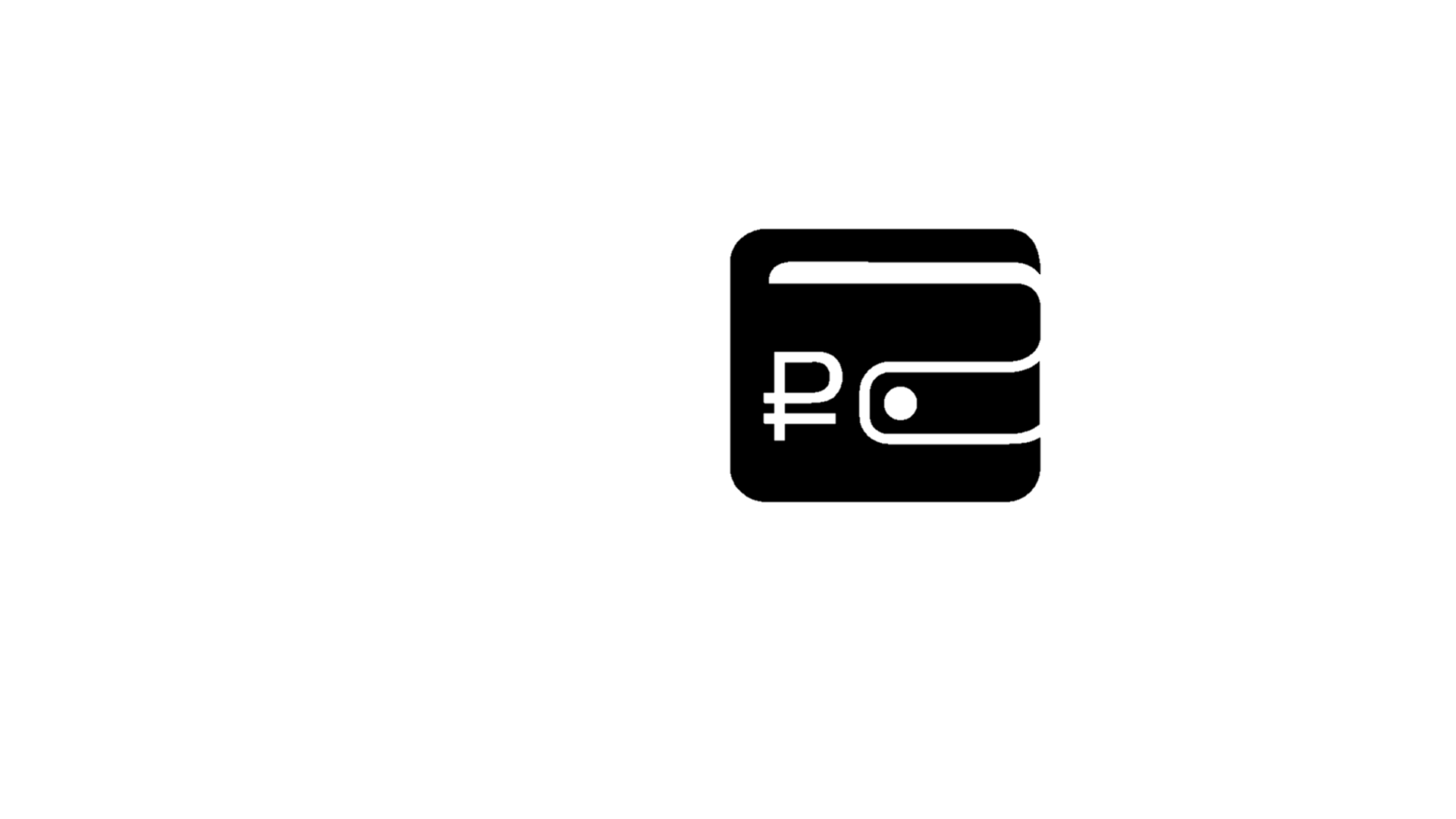 Крупнейшие налогоплательщикиоколо 2 900 организаций
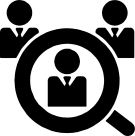 В 2019 году начала функционировать новая вертикально интегрированная модель организации администрирования крупнейших налогоплательщиков.
Данная система администрирования межрегиональных инспекций и находящихся в их подчинении межрайонных инспекций по крупнейшим налогоплательщикам обеспечивает повышение качества администрирования, выявление характерных для определенных отраслей (групп налогоплательщиков) вопросов, выработку и доведение единых методологических подходов, а также рост дополнительных поступлений в бюджет Российской Федерации.
По итогам января-сентября 2019 года в межрегиональных (межрайонных) инспекциях ФНС России по крупнейшим налогоплательщикам администрируются 2 858 крупнейших налогоплательщиков.
Межрегиональными и межрайонными инспекциями ФНС России по крупнейшим налогоплательщикам за январь-сентябрь 2019 года обеспечен более чем в 2 раза рост поступлений в бюджет по результатам контрольной работы по сравнению с аналогичным периодом прошлого года.
За январь-сентябрь 2019 года по сравнению с соответствующим периодом 2018 года в 2,5 раза возросла эффективность выездных налоговых проверок, проведенных межрегиональными и межрайонными инспекциями ФНС России по крупнейшим налогоплательщикам.
Также за январь-сентябрь 2019 года по сравнению с соответствующим периодом 2018 года более чем в 2 раза возросла сумма поступлений в бюджет от добровольного уточнения крупнейшими налогоплательщиками налоговых обязательств.
30
Основные изменения налогового законодательства
Федеральный закон от 15.04.2019 г. № 63-ФЗ «О внесении изменений в часть вторую Налогового кодекса Российской Федерации и статью 9 Федерального закона «О внесении изменений в части первую и вторую Налогового кодекса Российской Федерации и отдельные законодательные акты Российской Федерации о налогах и сборах»

С 2019 года (за налоговый период 2018 года), рост земельного налога физических лиц ограничен 10% по сравнению с предыдущим налоговым периодом.
Лицам, имеющим трёх и более несовершеннолетних детей (далее – многодетные), предоставлены налоговые вычеты:
в размере кадастровой стоимости 600 кв.м в отношении одного земельного участка;
в размере кадастровой стоимости 5 кв.м квартиры, части квартиры, комнаты и 7 кв.м в отношении жилого дома, части жилого дома в расчете на каждого несовершеннолетнего ребенка.
Введен беззаявительный порядок предоставления налоговых льгот для пенсионеров, «предпенсионеров», инвалидов, многодетных, а также лиц – владельцев хозяйственных построек площадью не более 50 кв.м.
Прекращение розыска транспортного средства, не приведшего к его возврату владельцу, не влечет возобновление начисления транспортного налога.

Федеральный закон от 2 августа 2019 г. N 279-ФЗ "О внесении изменений в Федеральный закон "О развитии малого и среднего предпринимательства в Российской Федерации" в целях формирования единого реестра субъектов малого и среднего предпринимательства - получателей поддержки"
С 20 декабря 2020 г. предусмотрено ведение единого реестра субъектов малого и среднего предпринимательства - получателей поддержки.
В настоящее время органы и организации, оказывающие поддержку МСП, ведут собственные реестры получателей поддержки. Закон предполагает формирование единого реестра, который будет размещаться на официальном сайте ФНС России. Определены поставщики сведений в реестр и порядок предоставления данных в ФНС России.
Федеральный закон вступает в силу через 10 дней после его официального опубликования, за исключением положений, для которых предусмотрен иной срок введения в действие.
31
Основные изменения налогового законодательства
Федеральный закон от 29.09.2019 № 321-ФЗ «О внесении изменений в часть вторую Налогового кодекса Российской Федерации»
Плата за покупку, содержание и ремонт общего имущества, поступившая от собственников, которые не являются членами товарищества, теперь считается не налогооблагаемым доходом садовых и огороднических товариществ. Изменения касаются правоотношений, возникших с 1 января 2019 года.

Федеральный закон от 29.09.2019 № 325-ФЗ «О внесении изменений в части первую и вторую Налогового кодекса Российской Федерации»

Для физических лиц введена возможность представления документов в налоговые органы и получение ответов по ним через МФЦ, а также возможность получения налогового уведомления в МФЦ.
Предусмотрен информационный обмен с ПФР и огранами соцзащиты для обеспечения беззаявительного порядка предоставления налоговых льгот, а также органами госземнадзора для применения повышенных налоговых ставок при нецелевом использовании земельных участков сельхозназначения.
Введена с 2021 года обязанность для организаций по представлению сообщений о наличии у них транспортных средств и земельных участков, по которым налоговым органом не исчислены соответствующие налоги.
Регламентированы сроки и процедуры рассмотрения заявлений налогоплательщиков о предоставлении налоговых льгот.
Урегулирован порядок определения налоговой базы в отношении водных несамоходных транспортных средств.
Расширен перечень видов объектов недвижимости, которые могут облагаться налогом на имущество организаций исходя из кадастровой стоимости, в случае принятия регионального закона.

Федеральный закон от 29.09.2019 № 326-ФЗ «О внесении изменений в часть вторую НК РФ и статью 1 Федерального закона "О внесении изменений в часть вторую НК РФ» вносятся изменения, направленные на совершенствование налогового контроля в сфере производства и оборота этилового спирта, алкогольной и спиртосодержащей продукции (с 01.01.2020).
В перечень подакцизных товаров внесены уточнения и добавлены следующие подакцизные товары:
32
Основные изменения налогового законодательства
- спиртосодержащая парфюмерно-косметическая продукция в металлической аэрозольной упаковке; 
- спиртосодержащая парфюмерно-косметическая продукция, разлитая в малые емкости;
- продукция бытовой химии в металлической аэрозольной упаковке; 
- виноматериалы (за исключением виноматериалов, предназначенных для производства дистиллятов), виноград, используемый для производства вина, игристого вина (шампанского), спиртных напитков, изготовленных по технологии полного цикла.
Предусматривается предоставление производителям указанной продукции, права на получение налоговых вычетов при условии надлежащего использования подакцизного сырья.
Унифицированы ставки акцизов на спирт этиловый, спиртосодержащую продукцию, а также алкогольную продукцию с объемной долей этилового спирта свыше 9 процентов. 
 Установлена ставка акциза на винные напитки, изготавливаемые без добавления ректификованного этилового спирта, на уровне ставки акциза на игристые вина (шампанские) и единые налоговые ставки акциза на вина, игристые вина (шампанские), производимые на территории РФ и ввозимые на территорию РФ.
Постановление Правительства РФ от 26 сентября 2019 г. N 1251 "О проведении эксперимента по маркировке средствами идентификации и мониторингу оборота отдельных видов табачной продукции, подлежащих обязательной маркировке с 1 июля 2020 г."
С 1 октября 2019 г. по 30 июня 2020 г. проводится эксперимент по маркировке табачной продукции средствами идентификации. Правительство определило порядок его проведения и перечень маркируемой в ходе эксперимента продукции.
Среди целей эксперимента - разработать механизм прослеживаемости табачной продукции и определить целесообразность отказа от акцизных марок.
Производители, импортеры и продавцы табачной продукции участвуют в эксперименте добровольно.
33